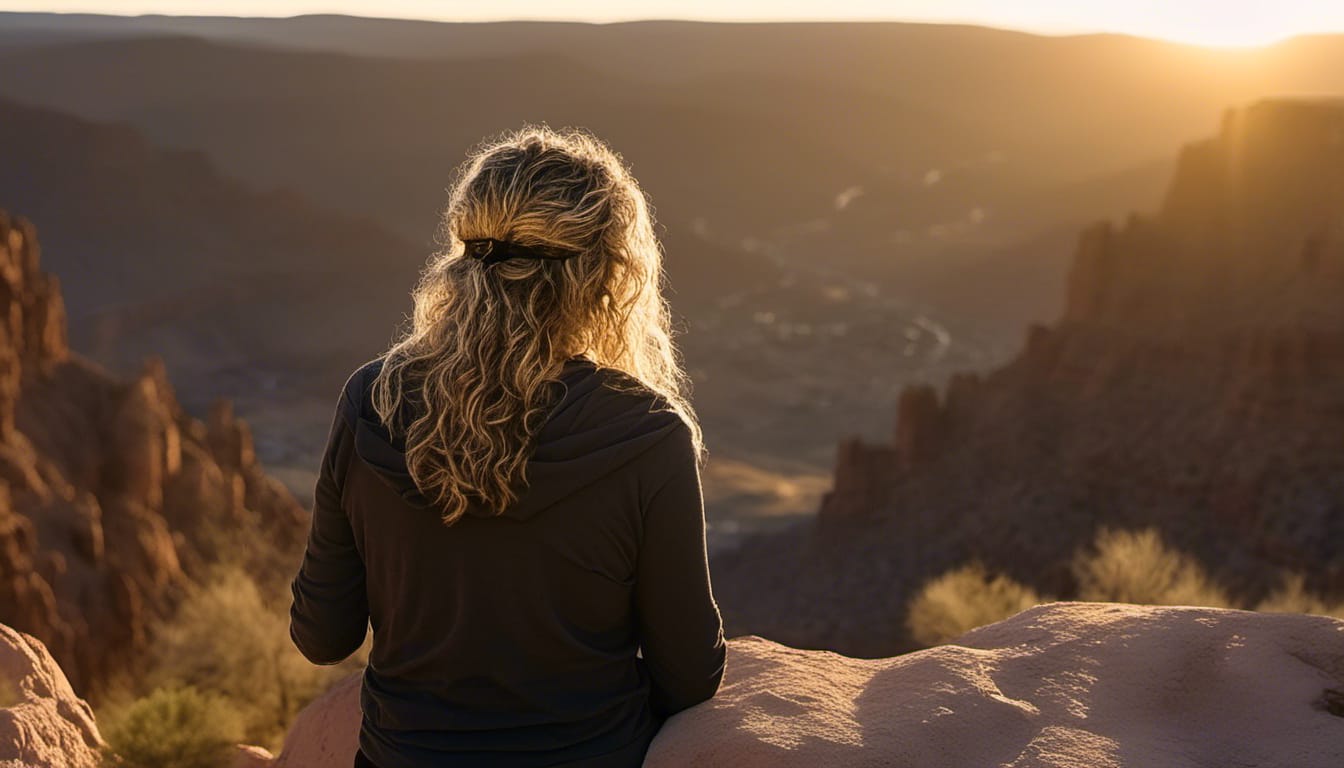 SWEET MELISSA
SDXL 1.0+<lora:MELISSA:1.0>
Crossroads, seem to come and go, yeahThe gypsy flies from coast to coastKnowing many, loving noneBearing sorrow, having funBut, back home he'll always runTo sweet Melissa
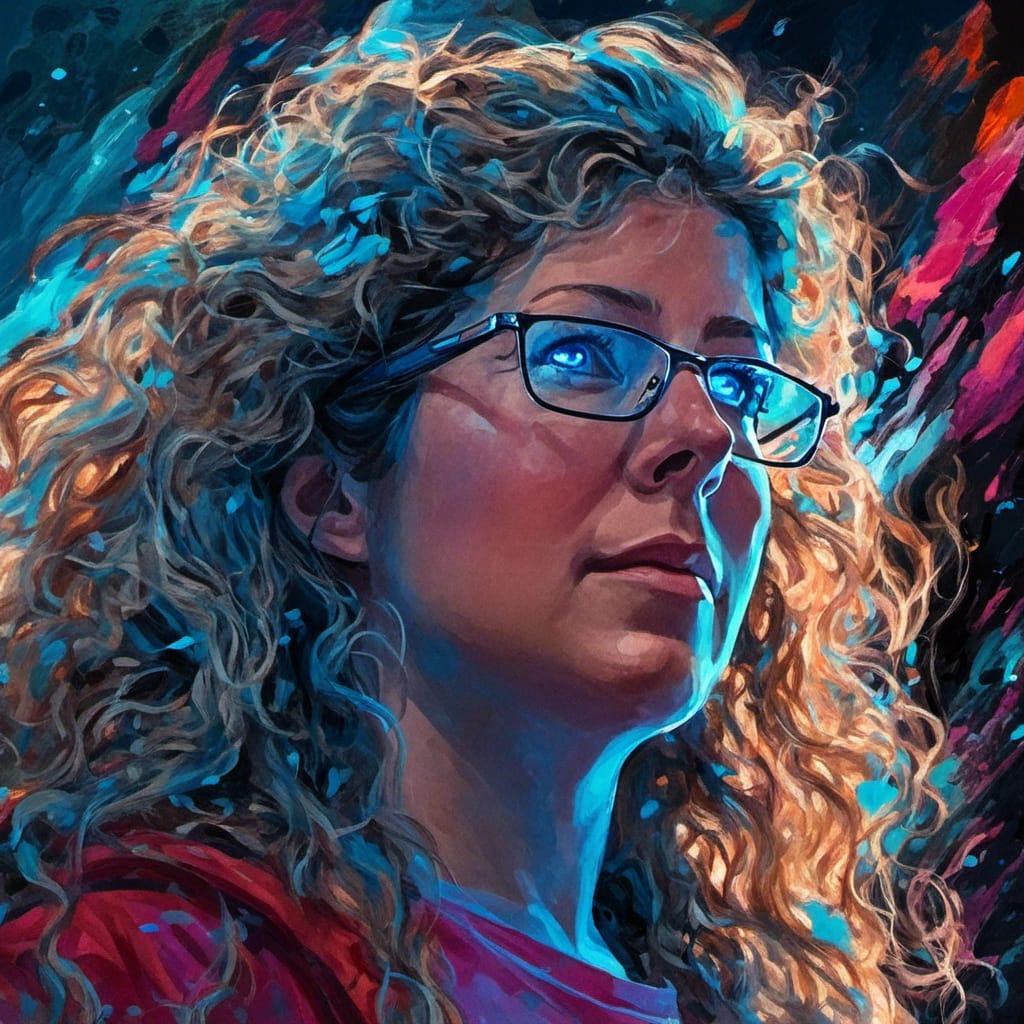 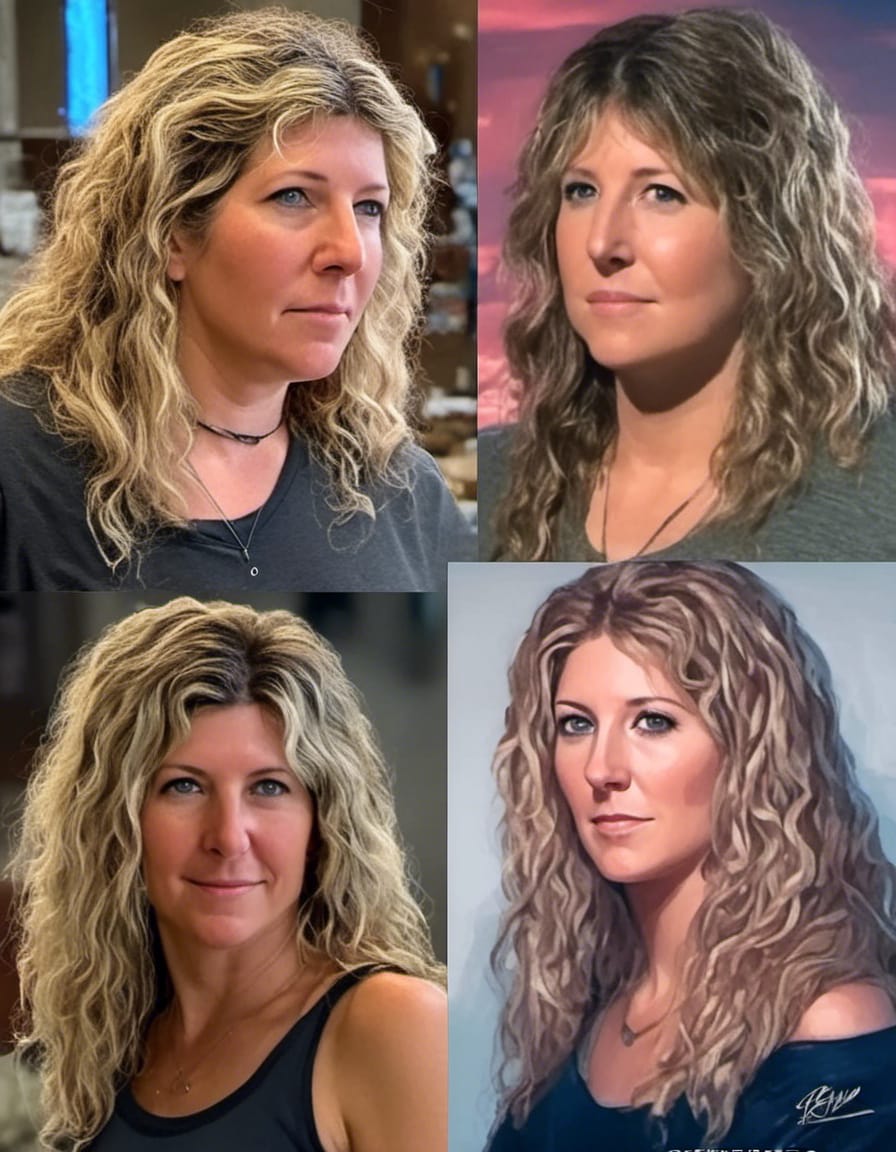 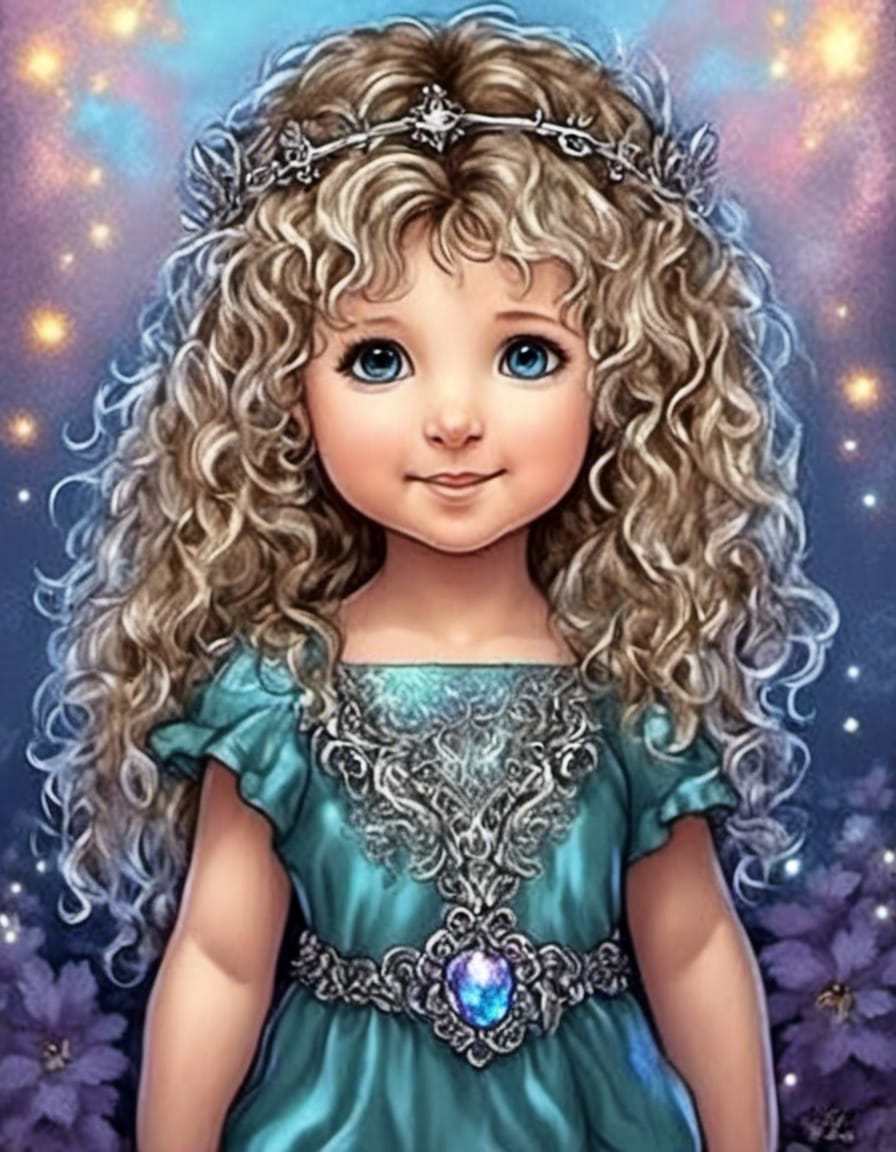 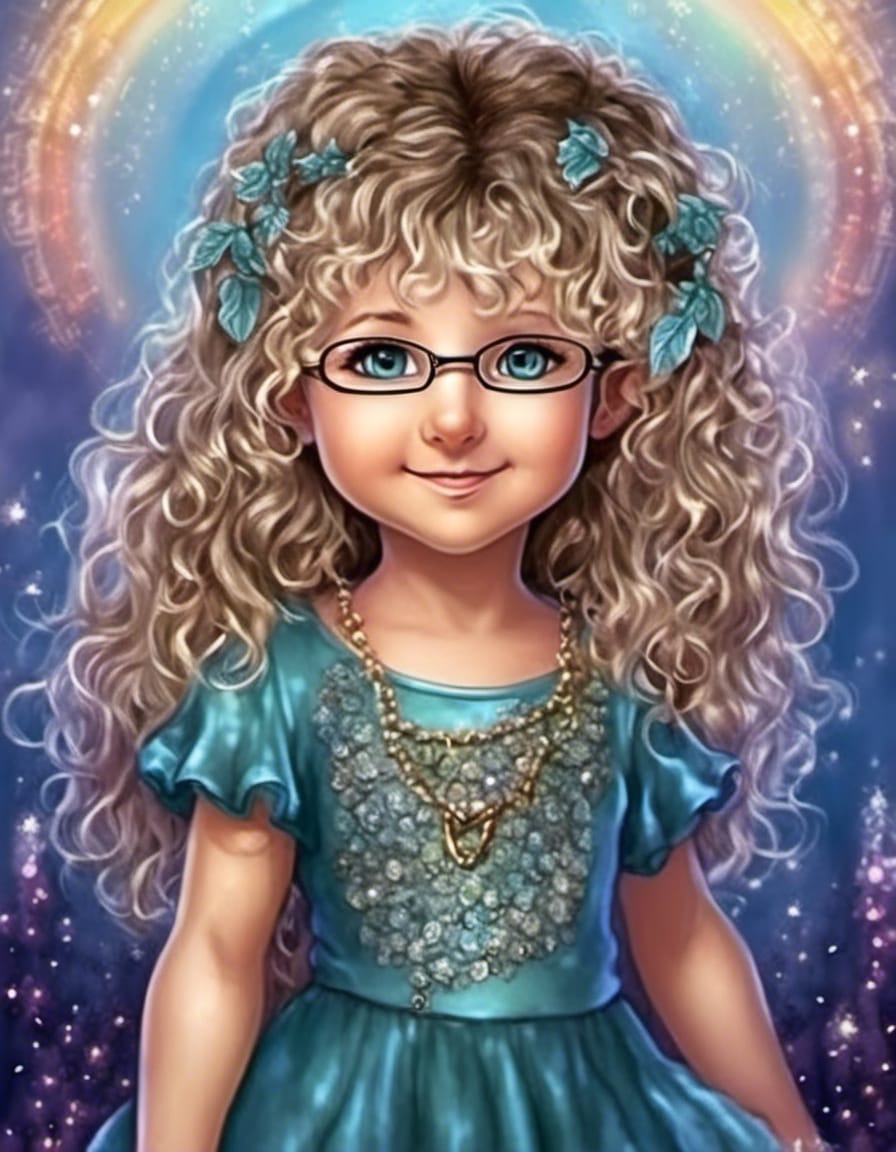 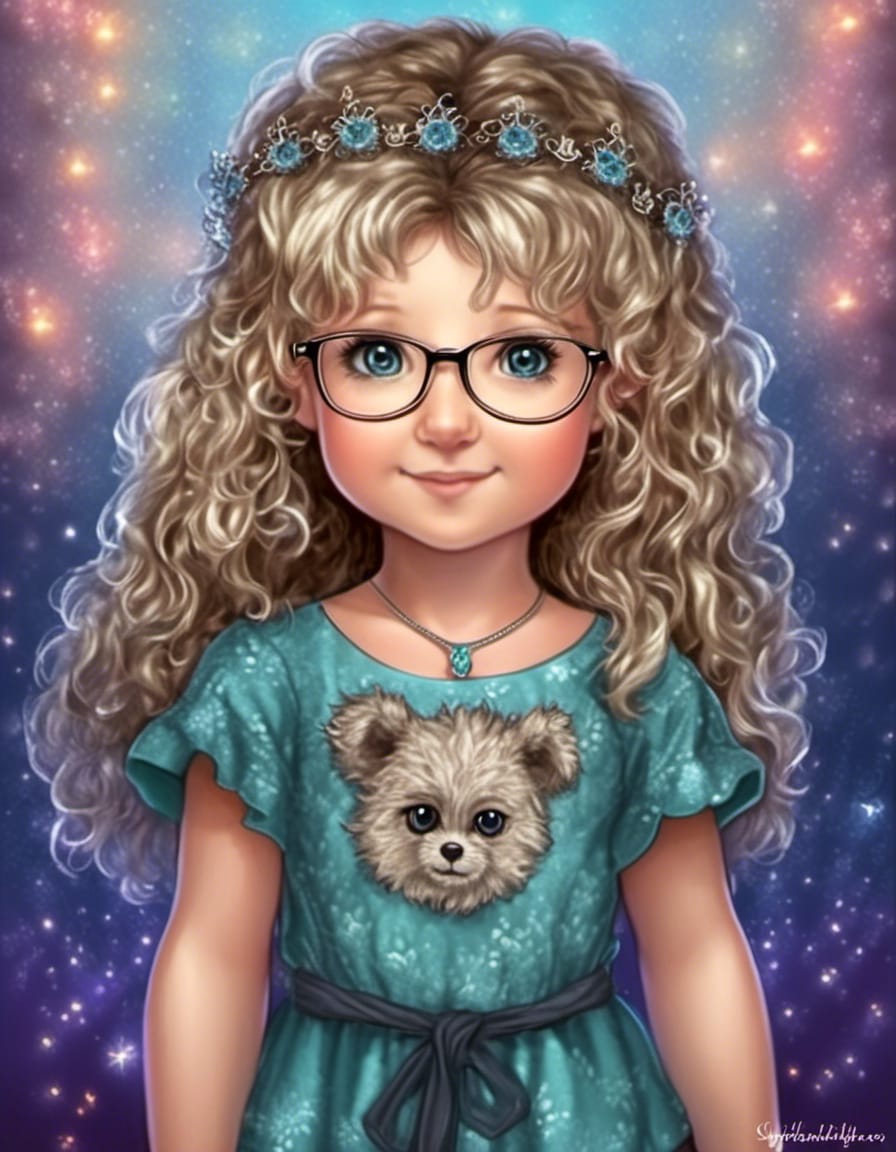 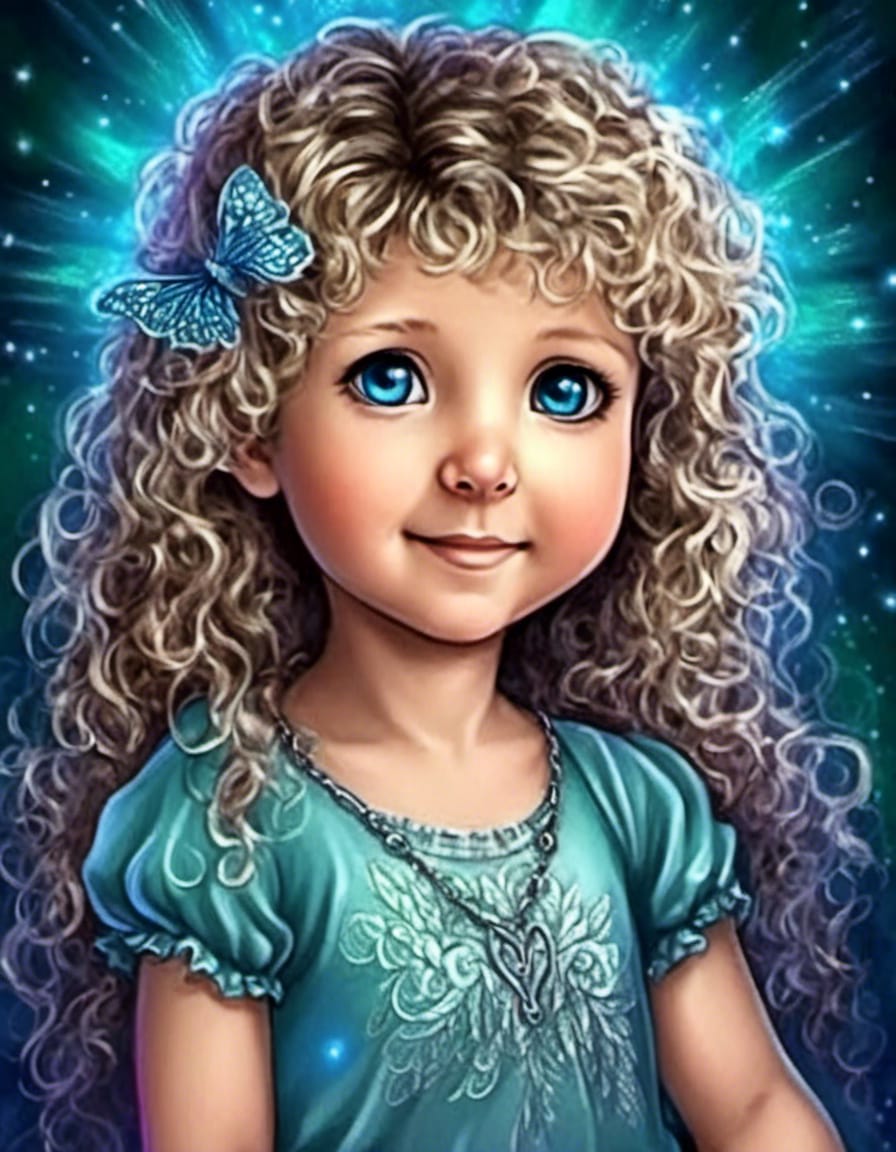 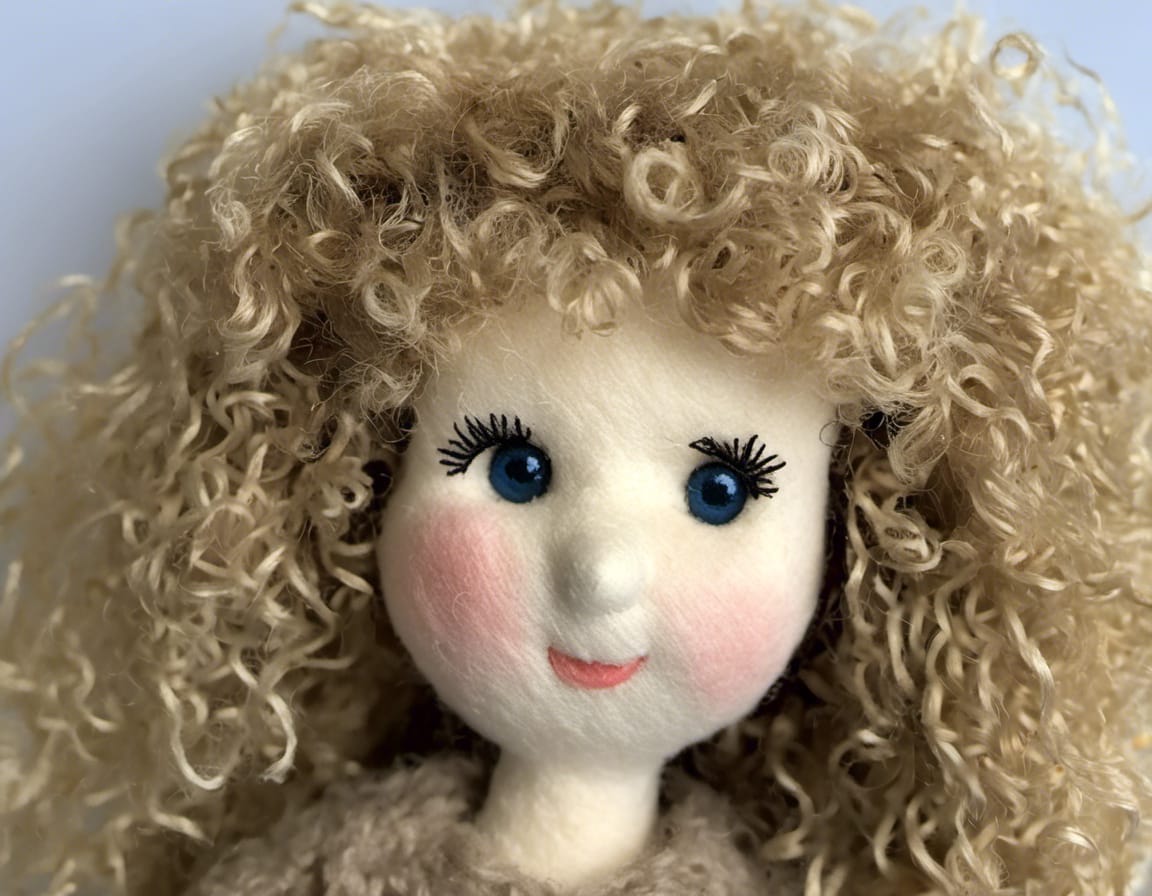 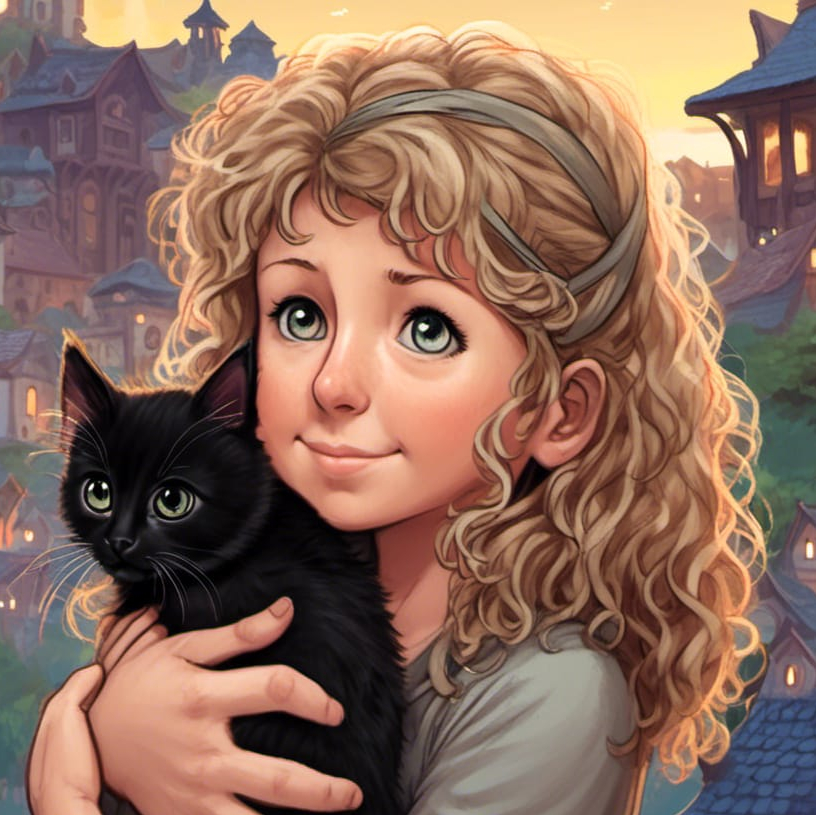 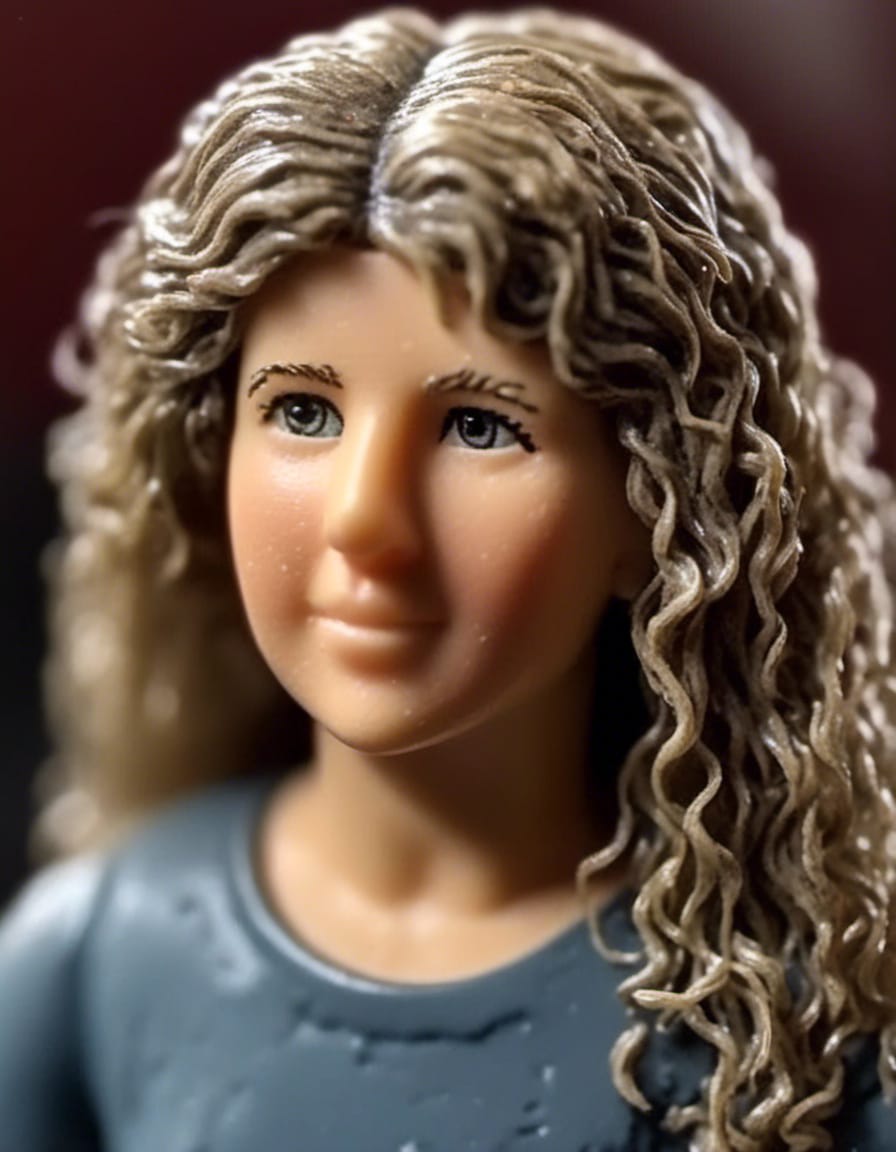 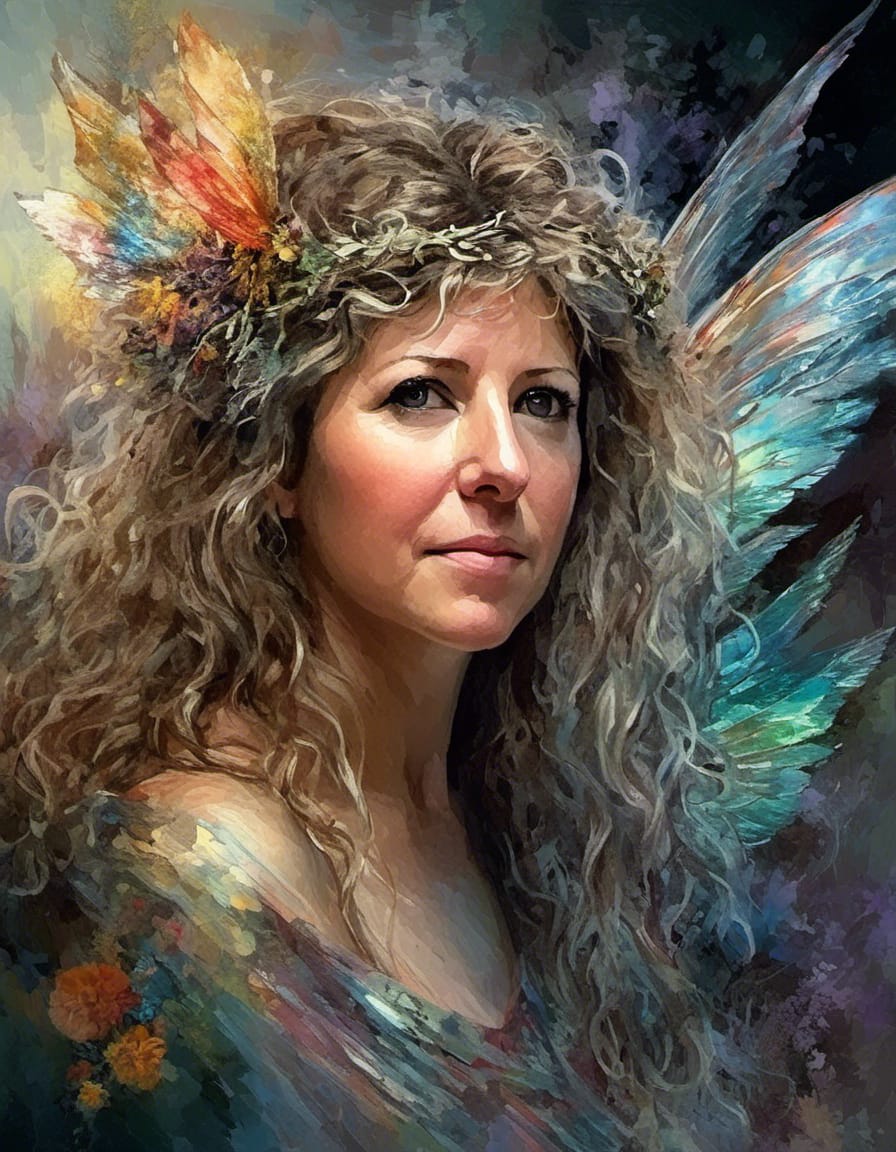 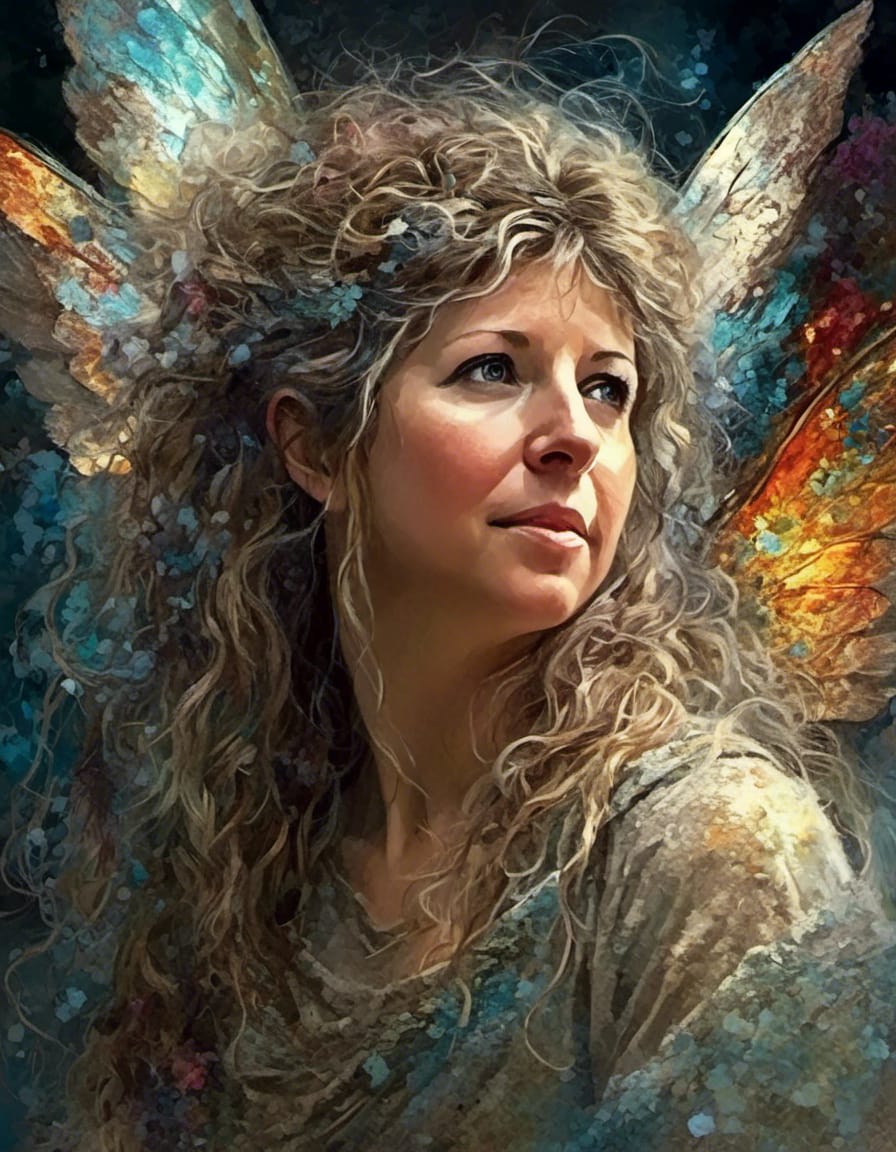 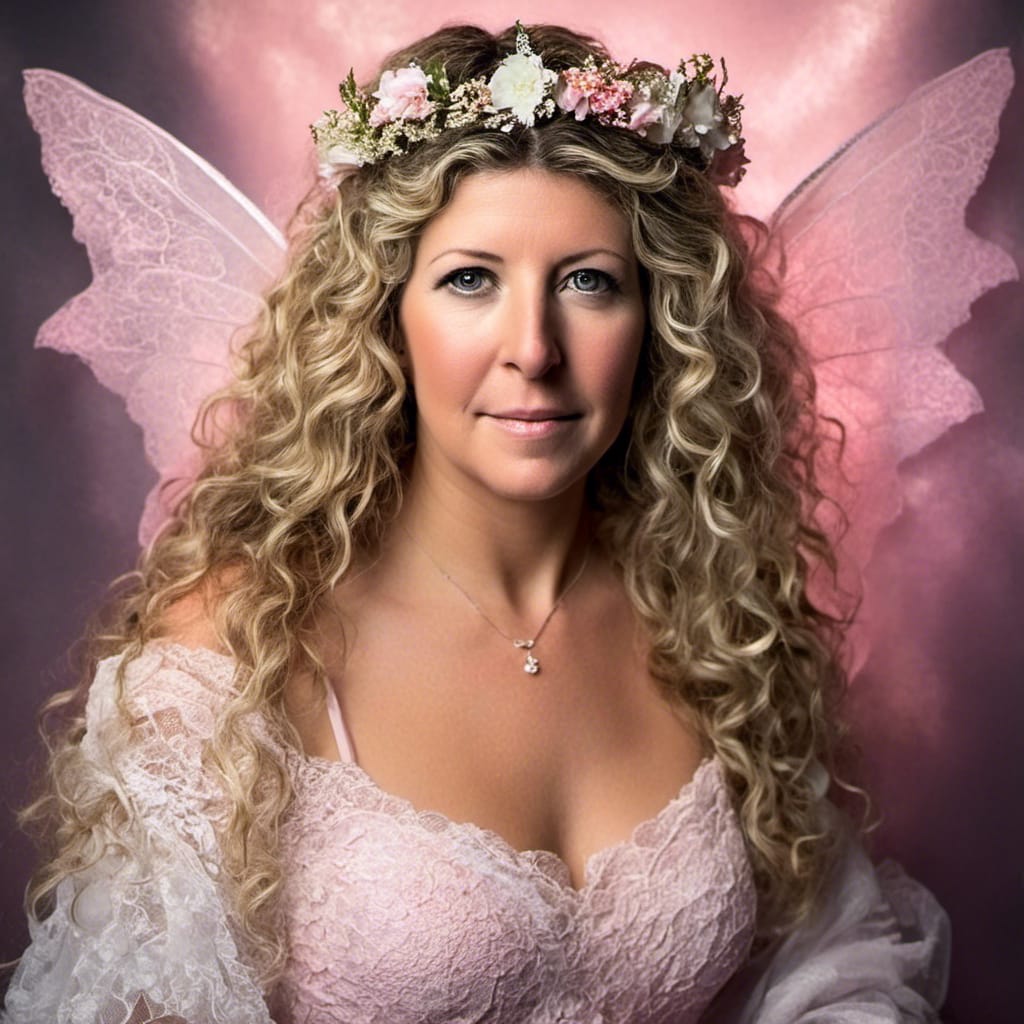 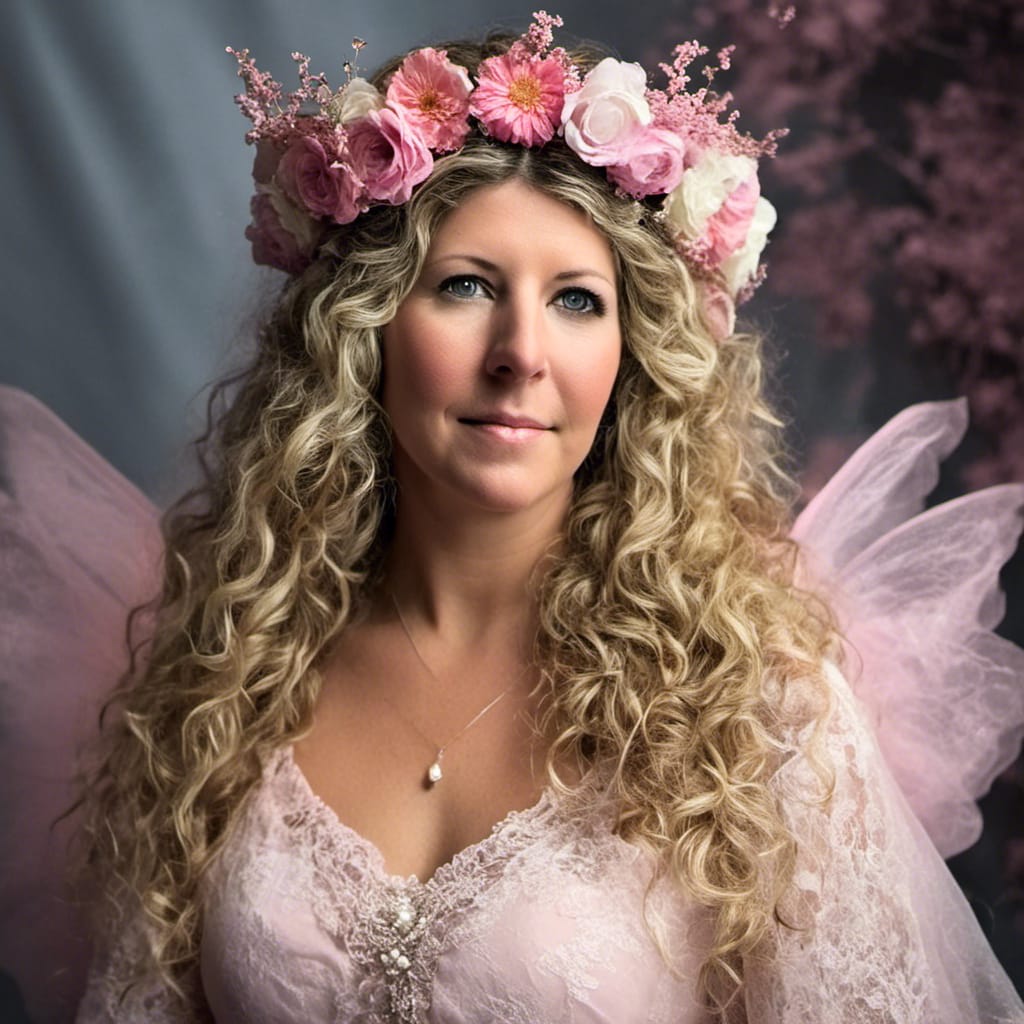 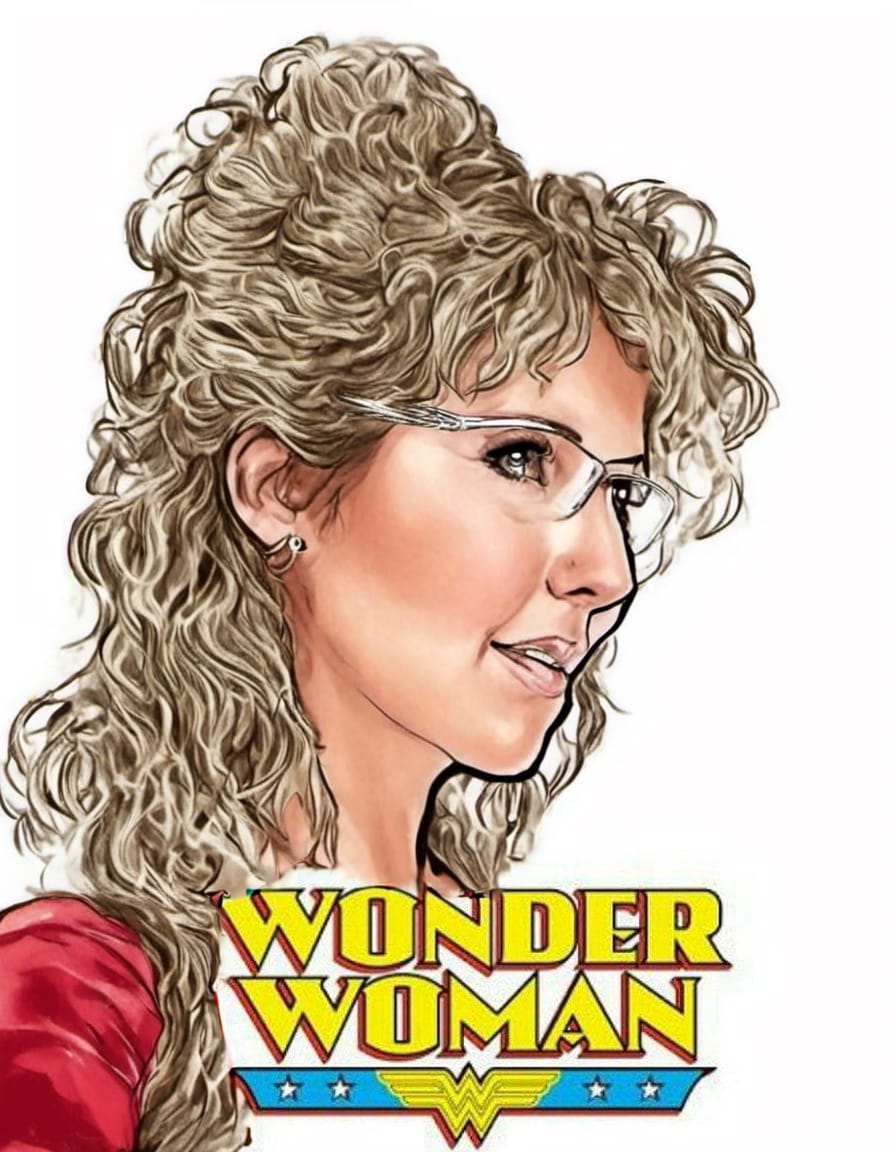 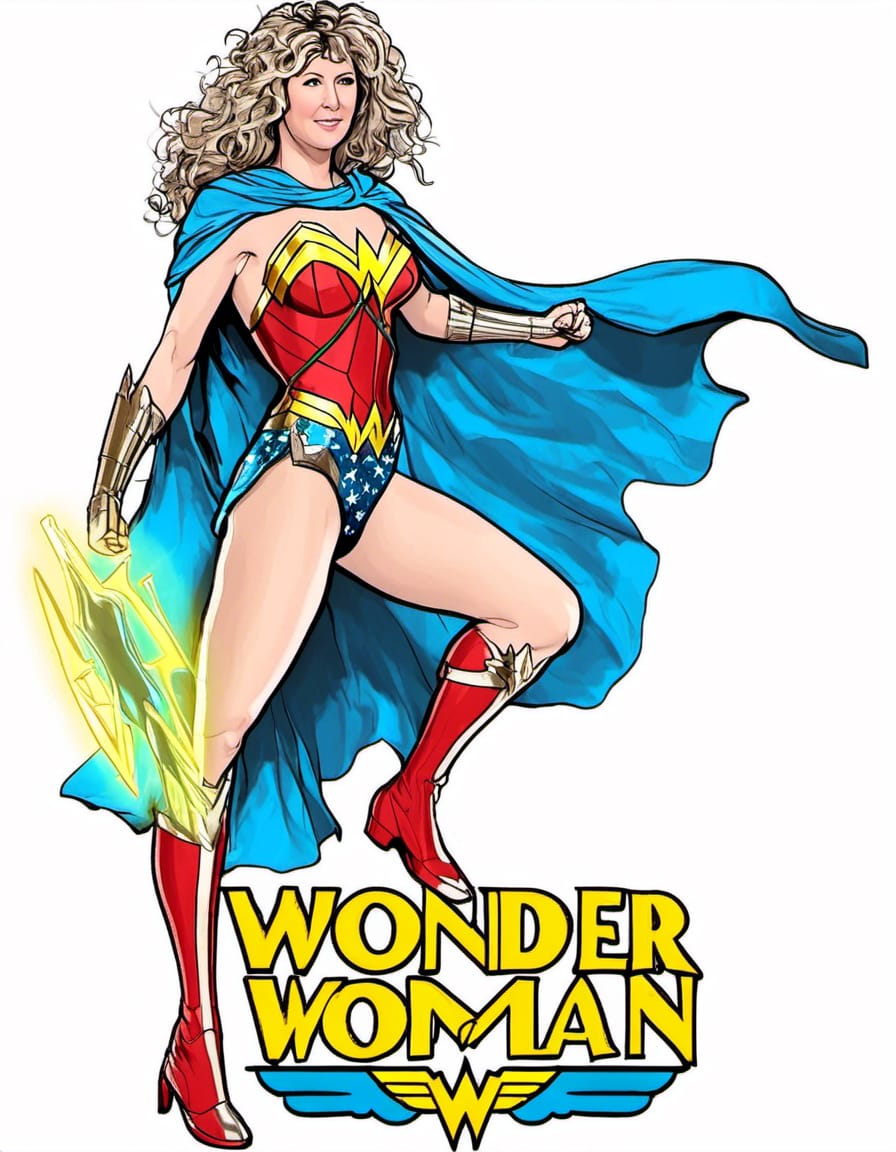 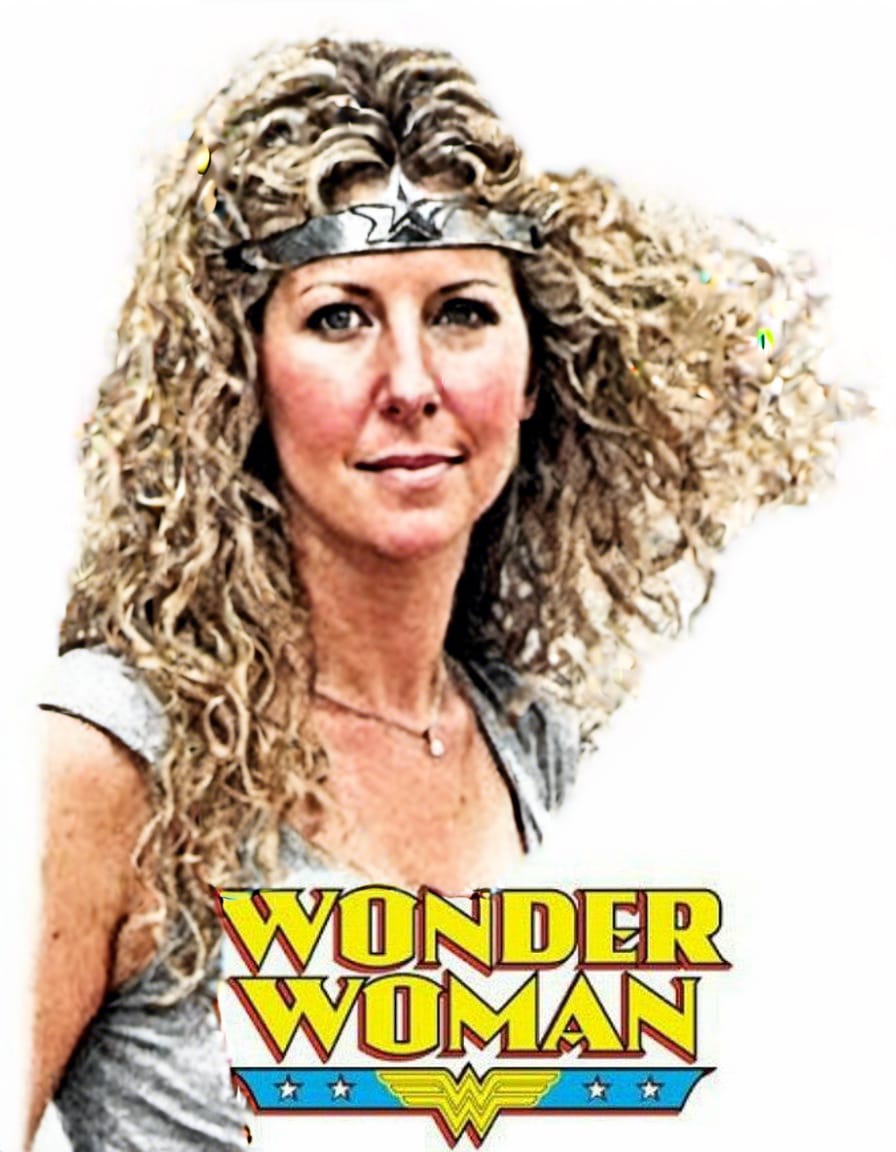 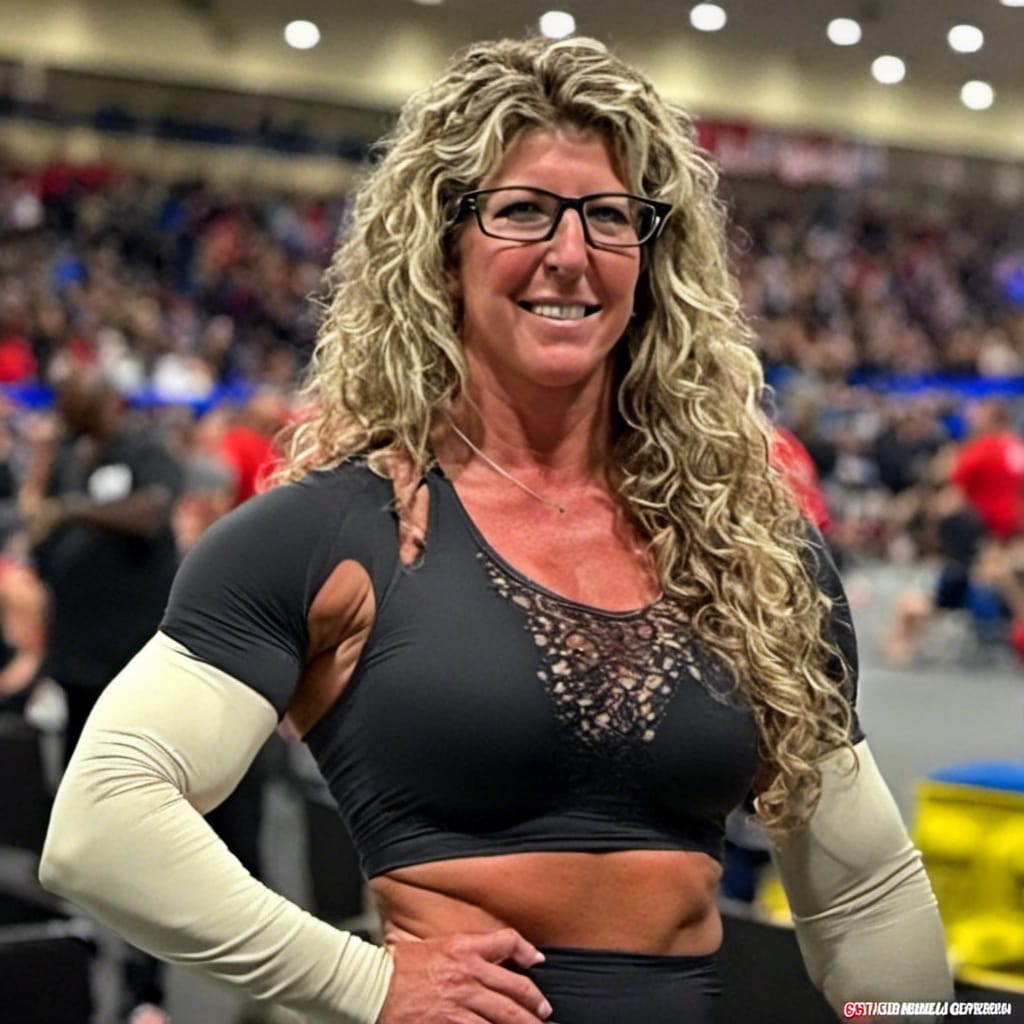 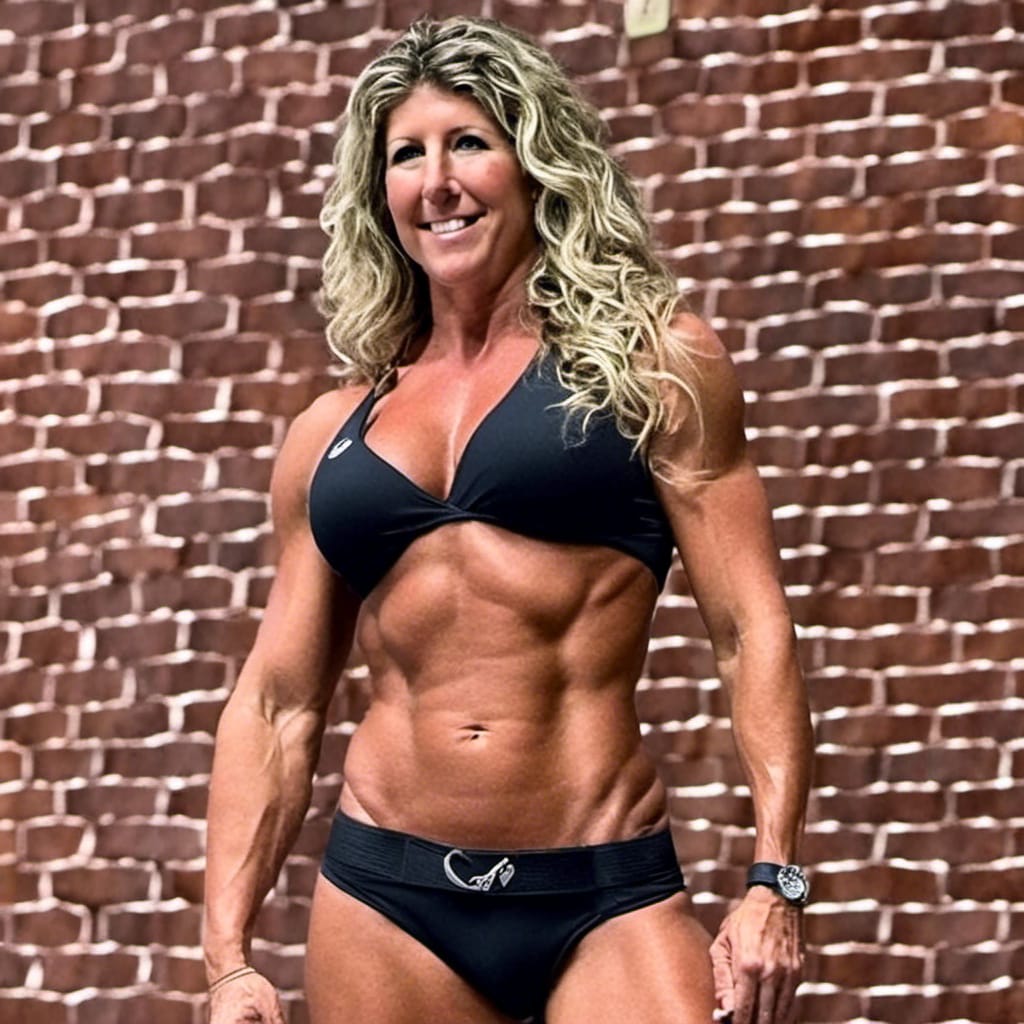 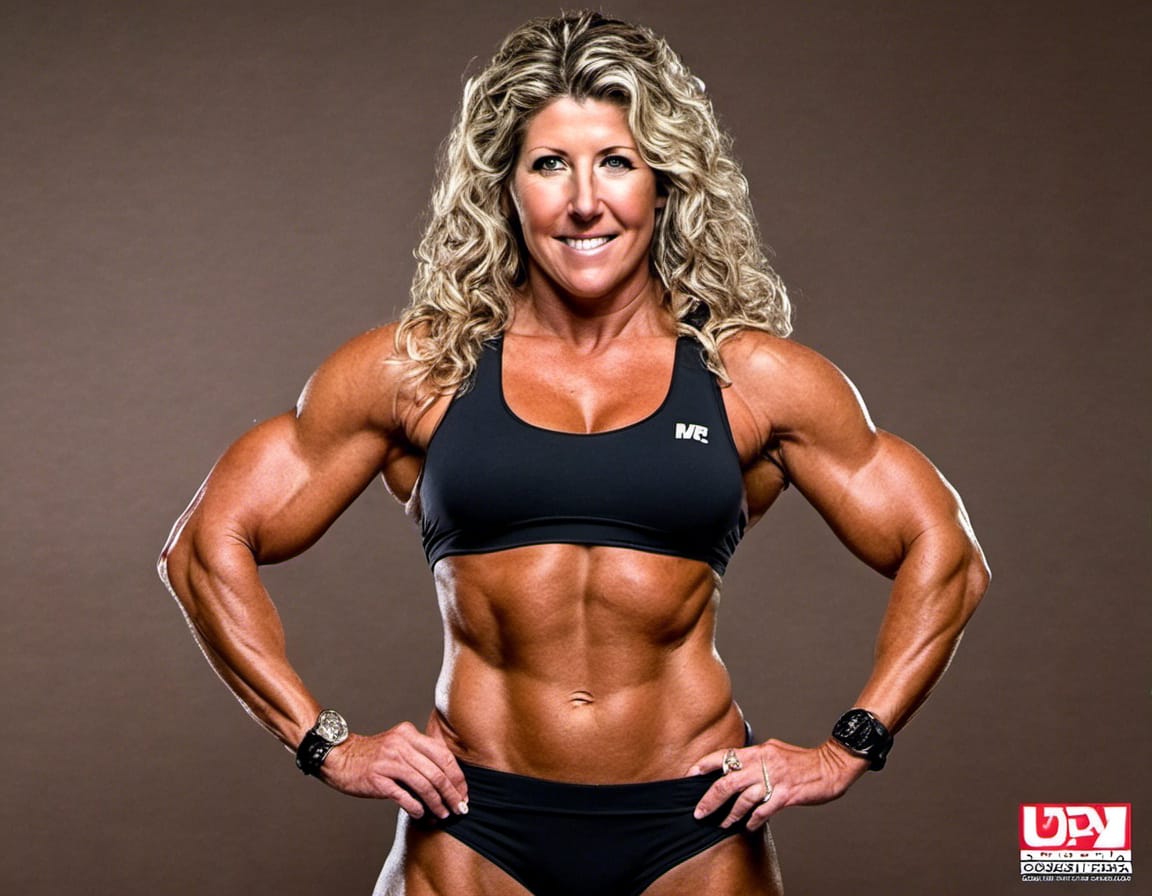 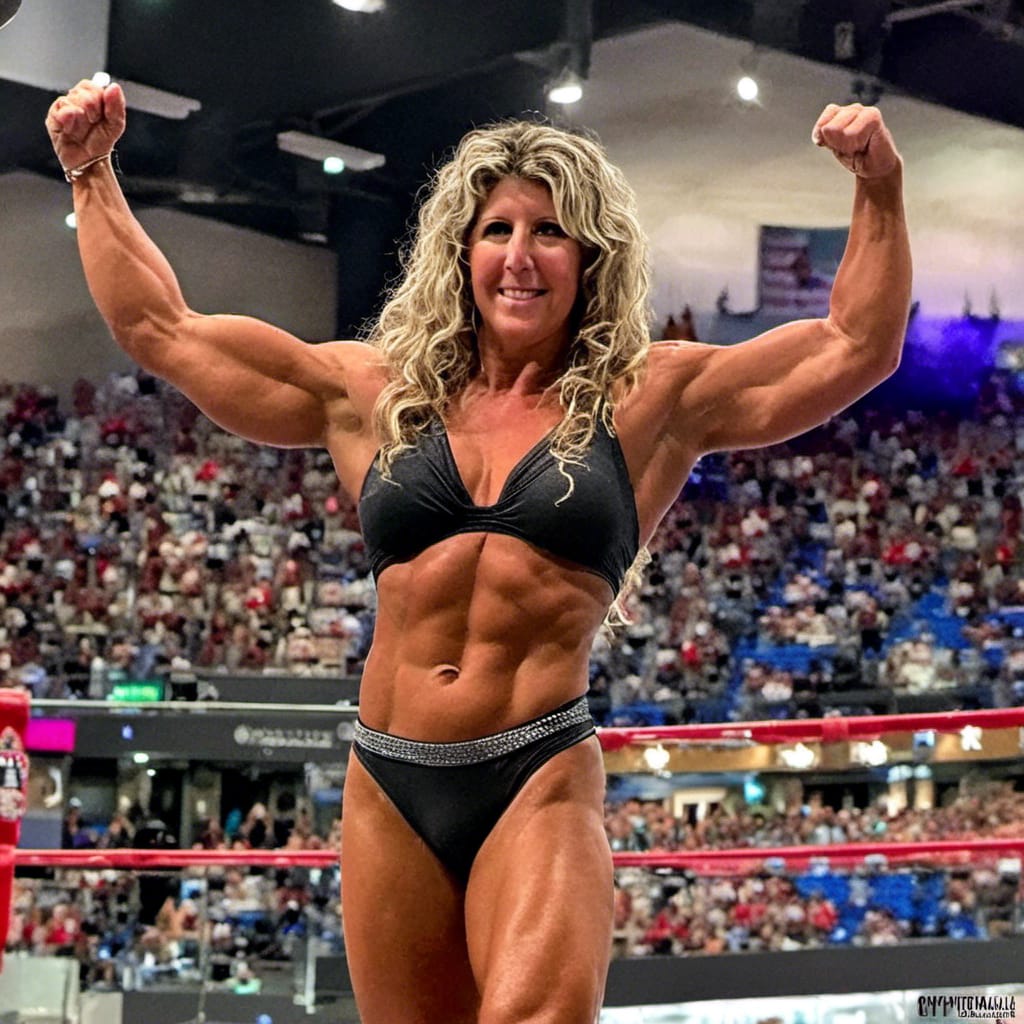 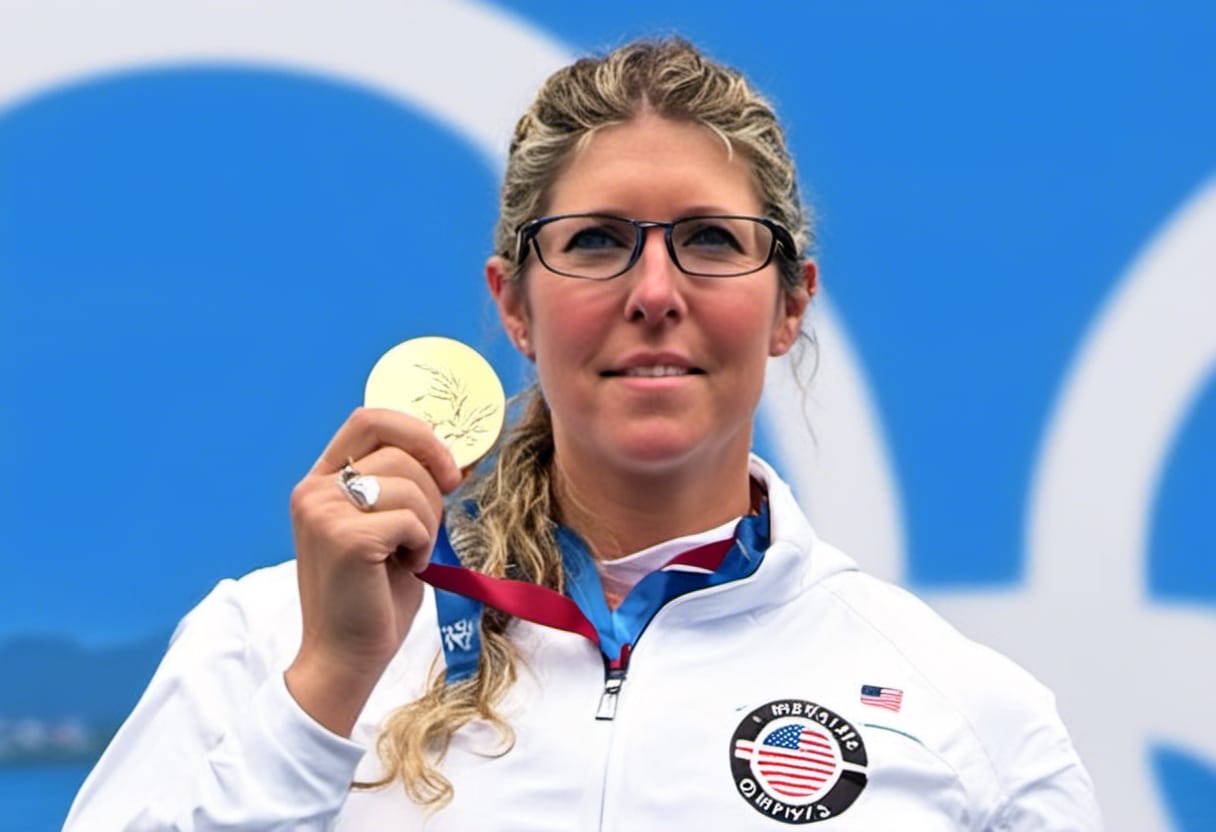 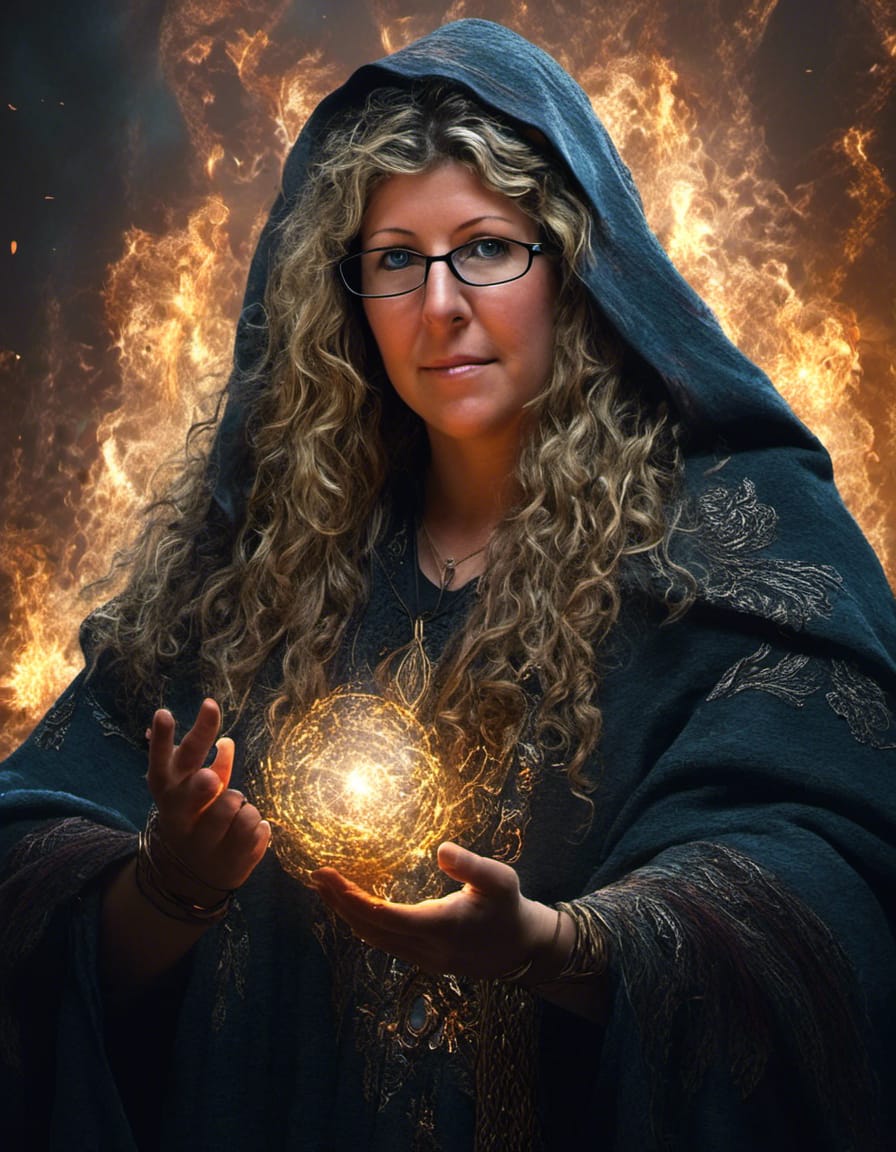 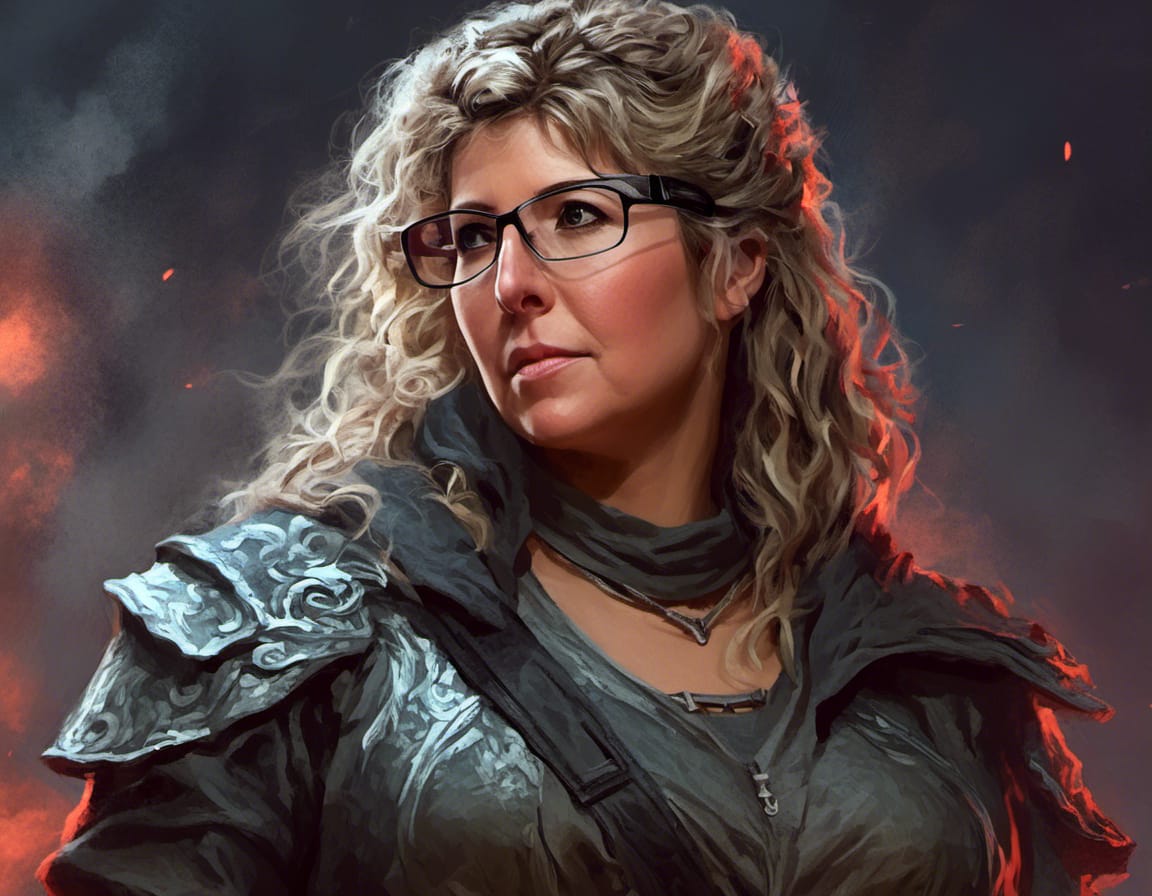 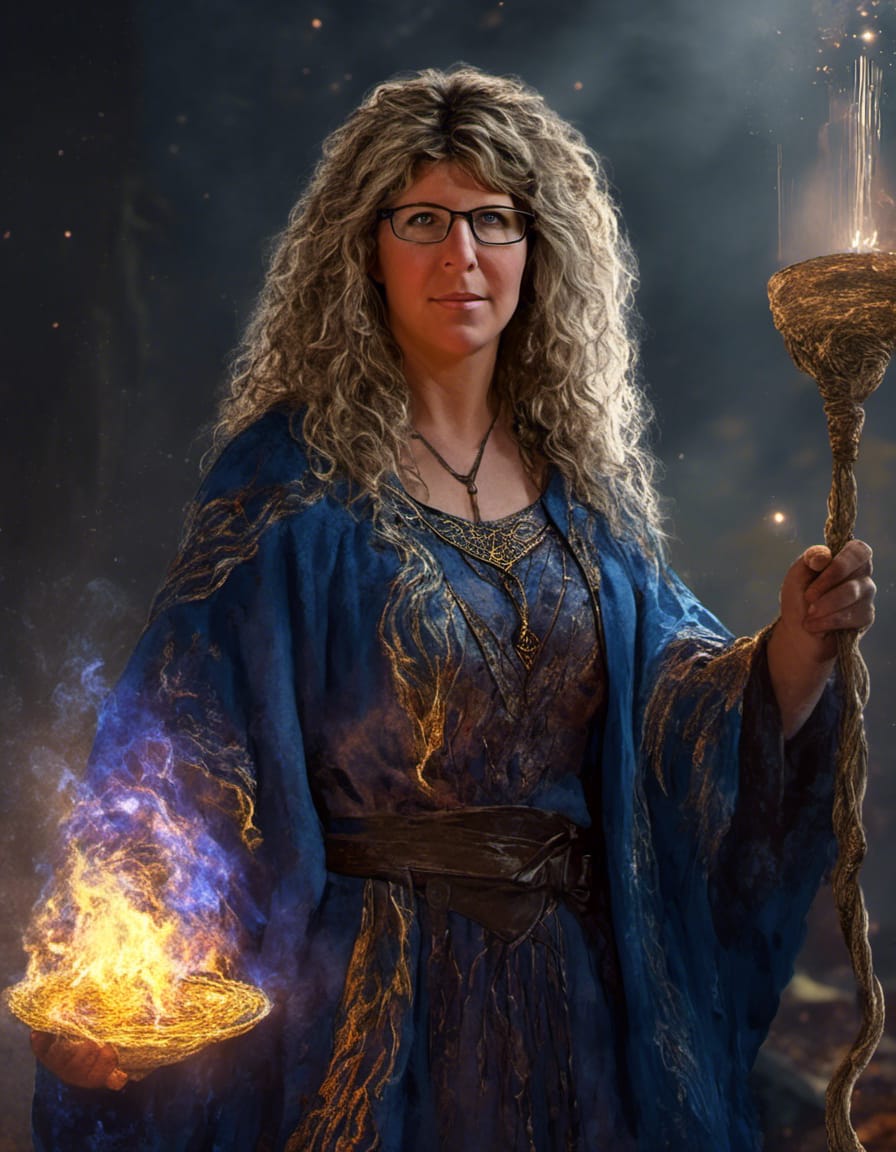 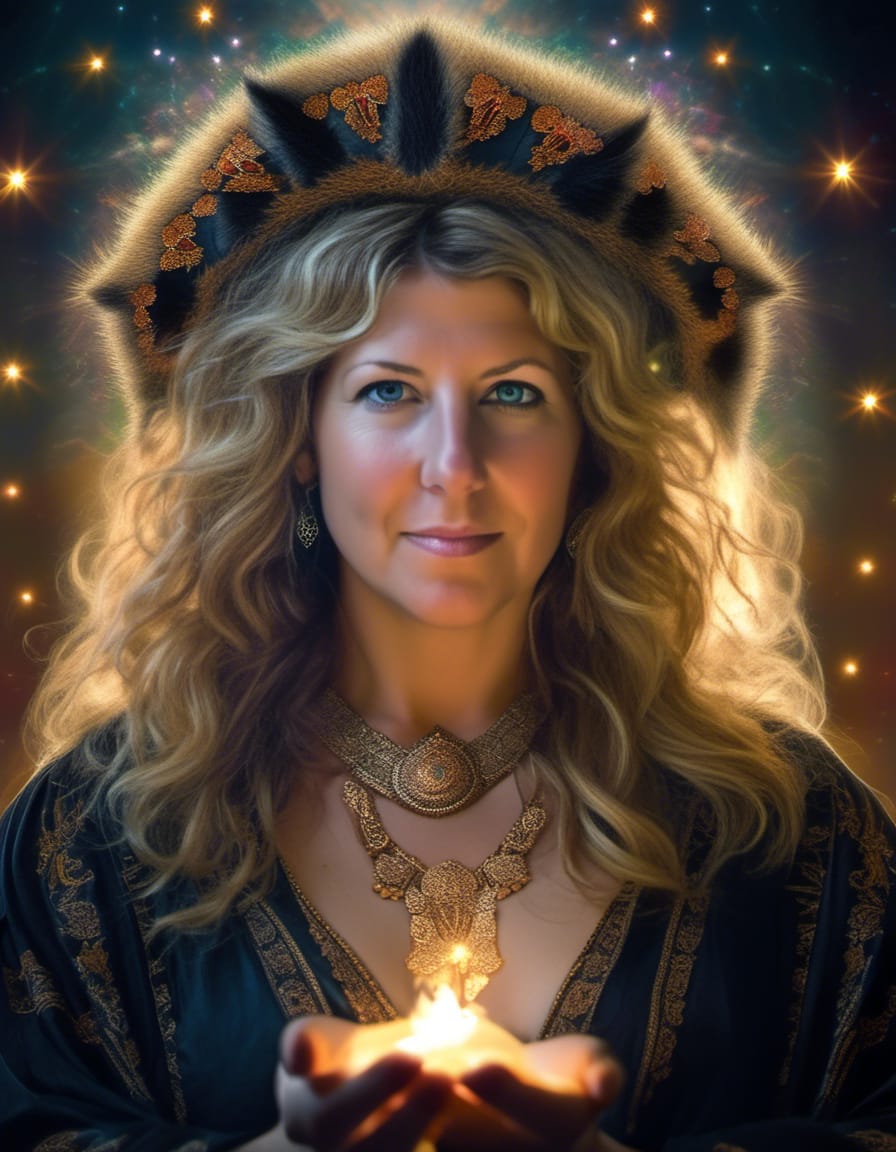 She’s a magic woman.
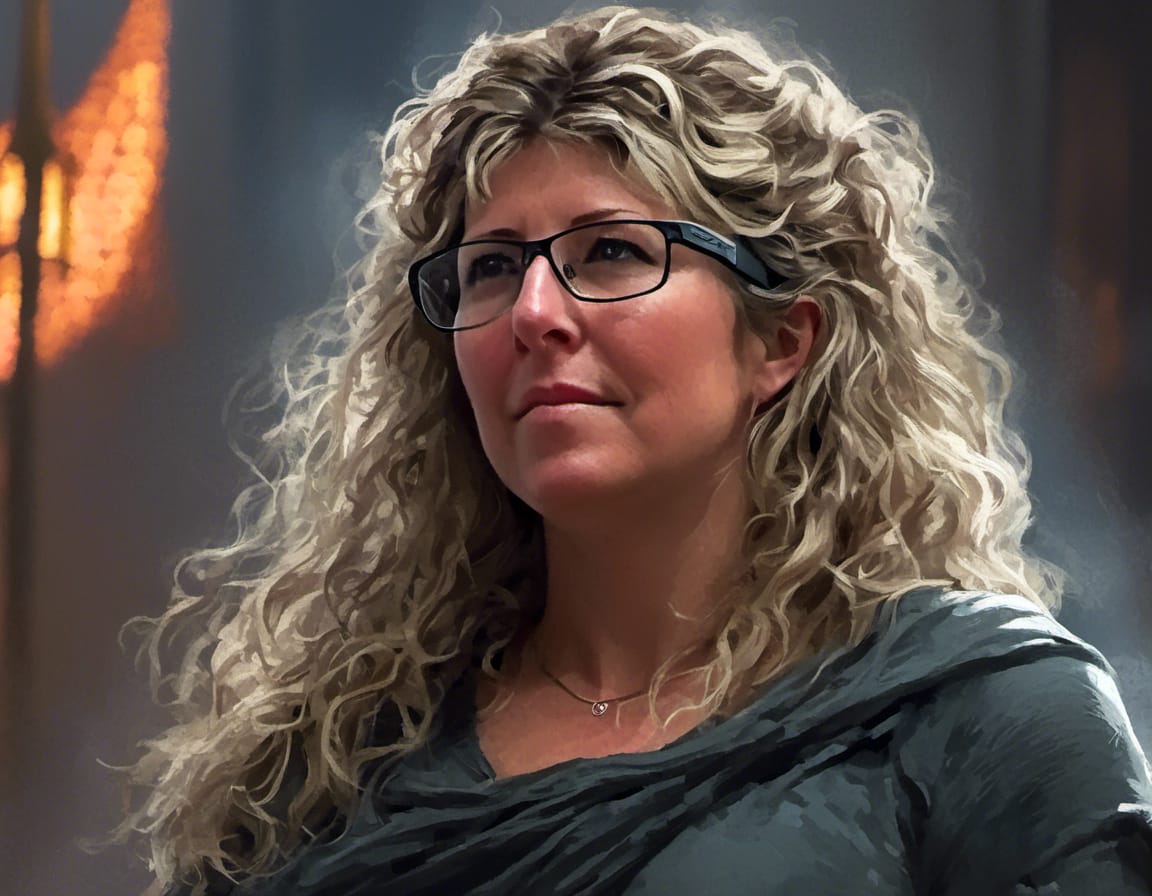 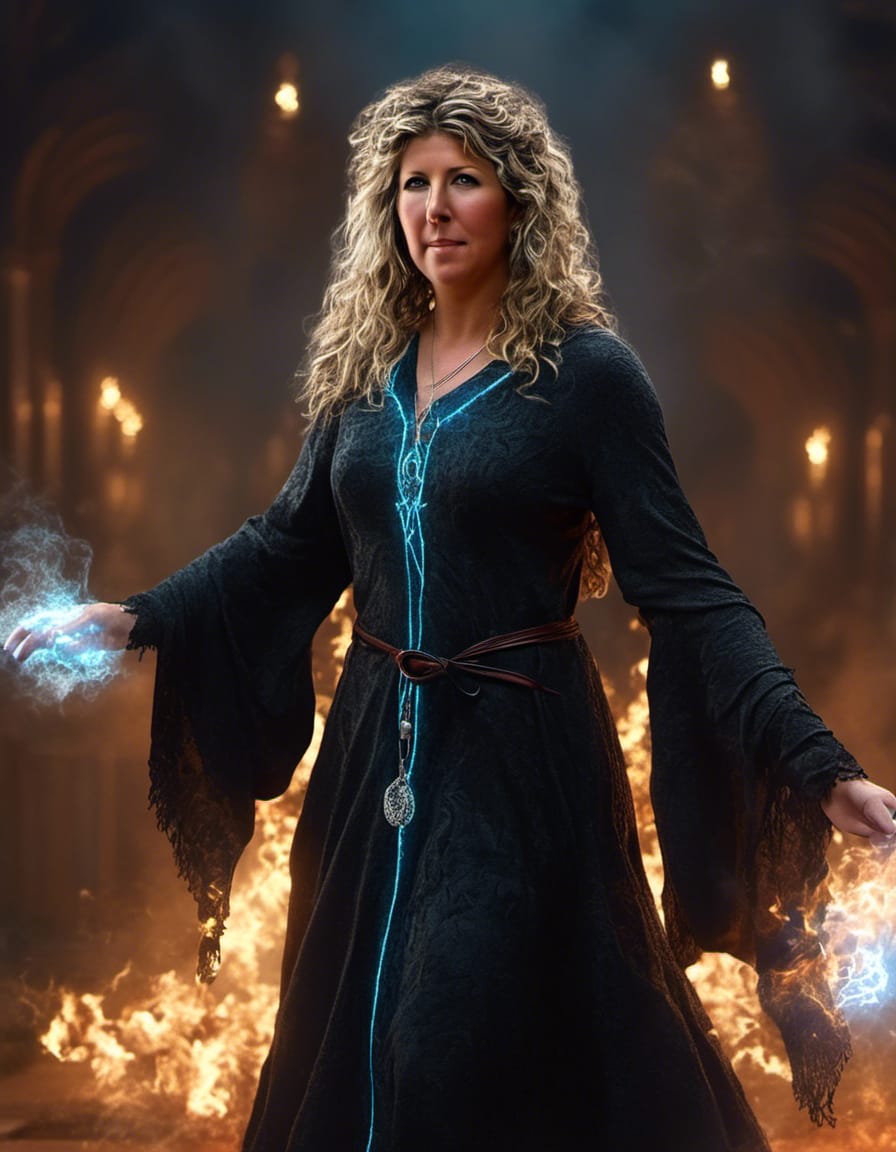 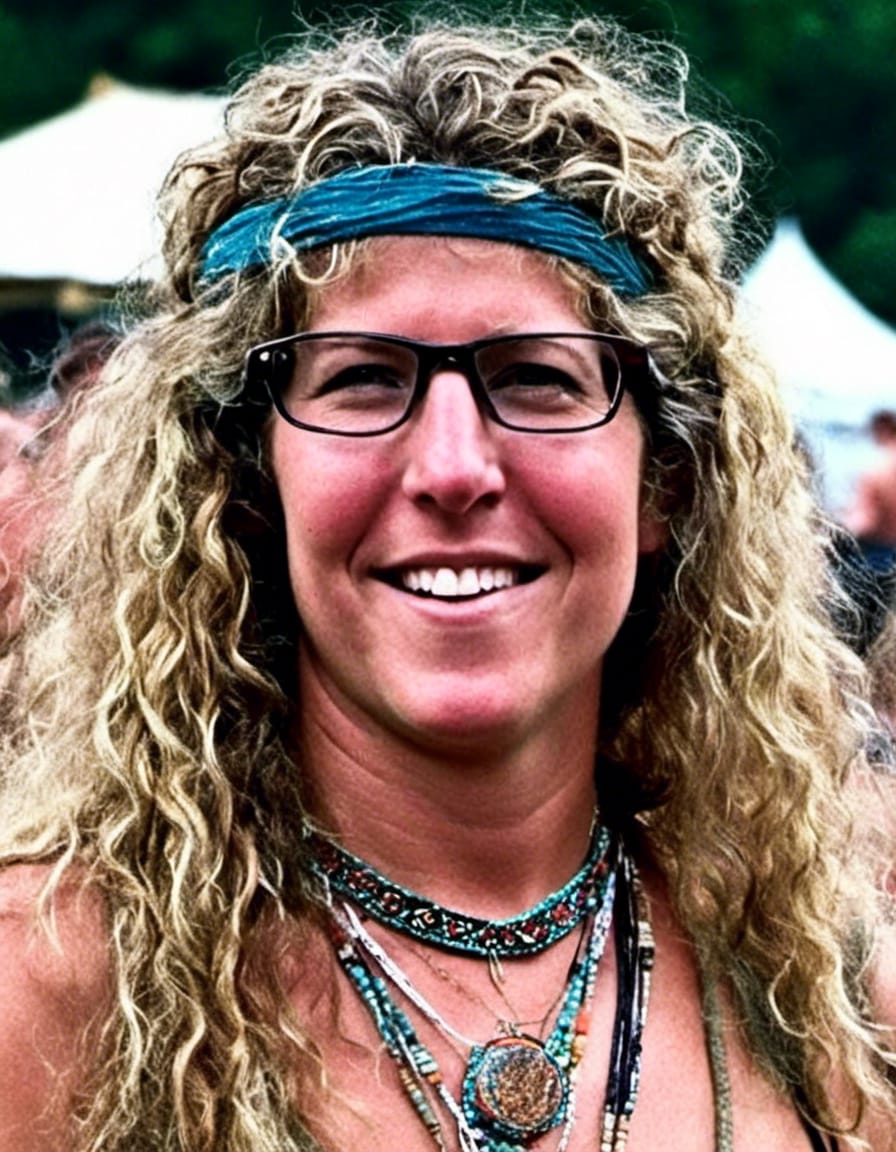 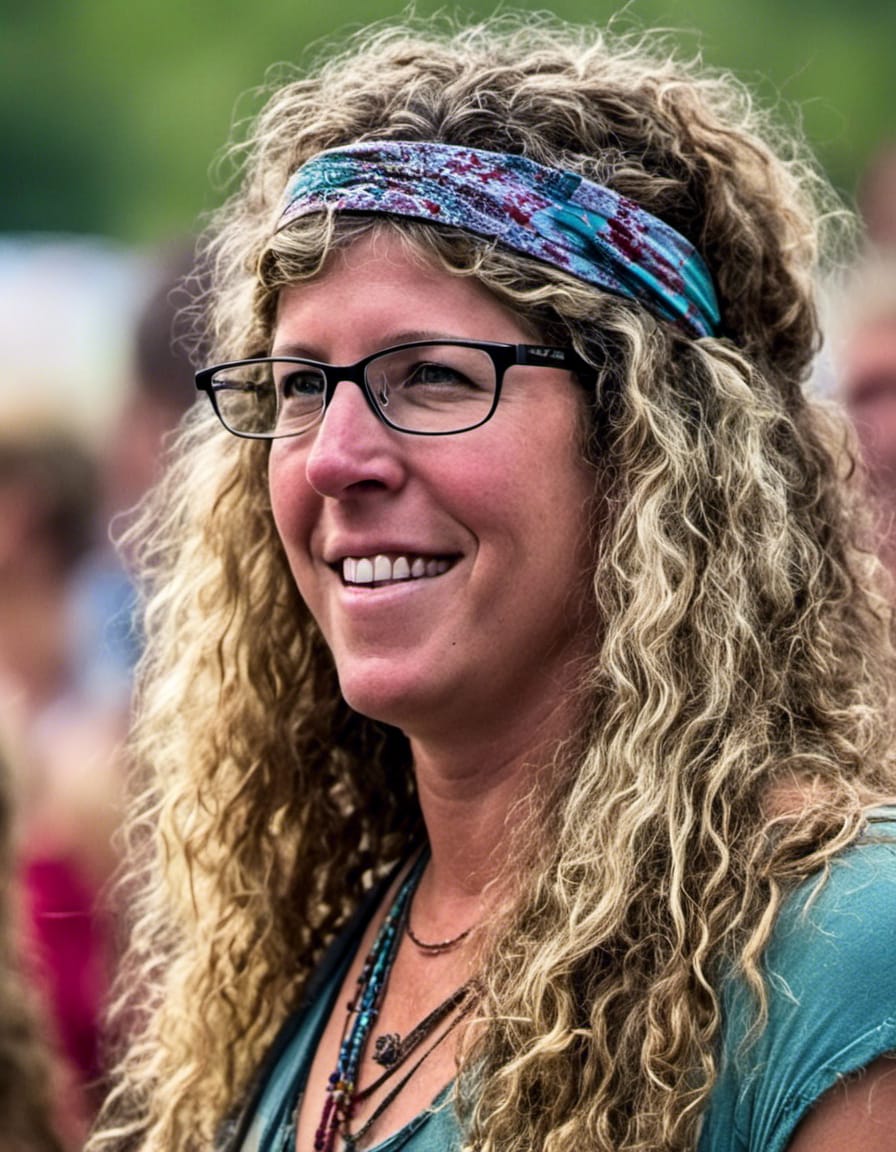 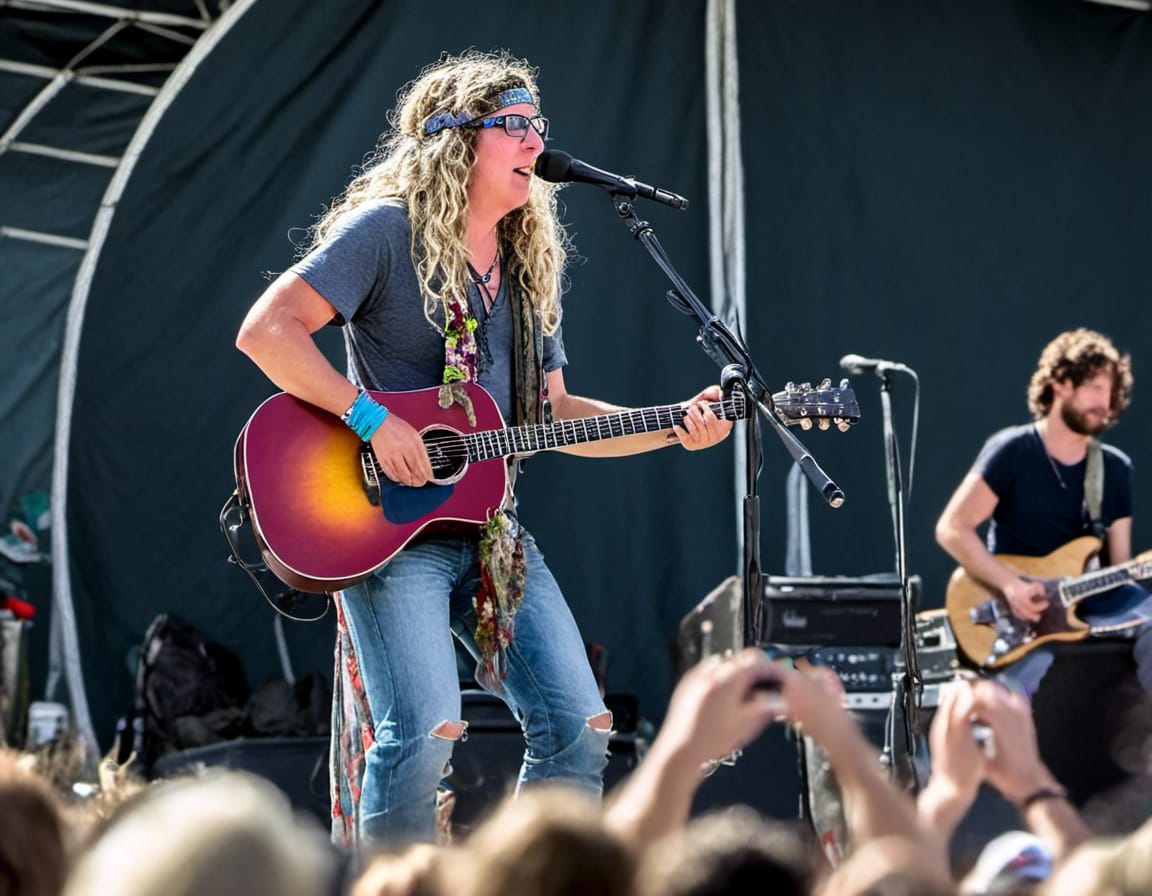 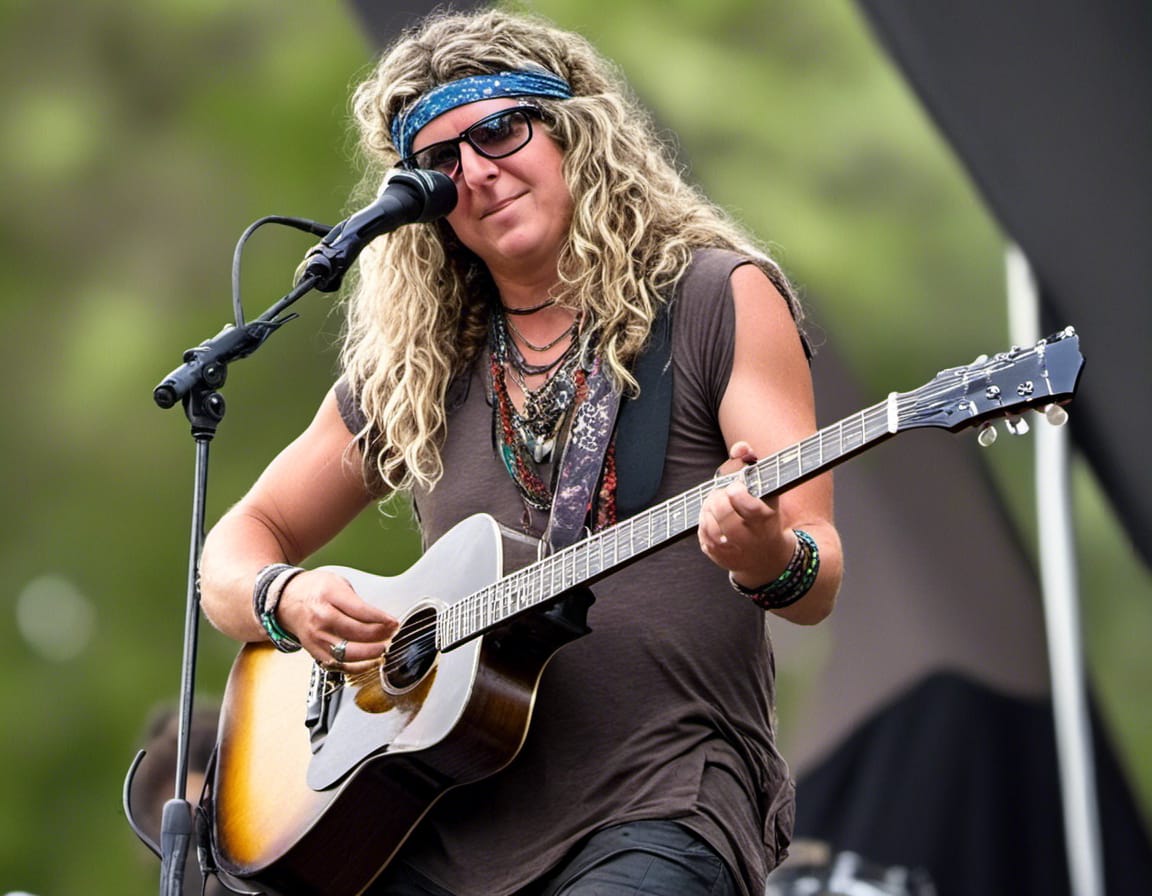 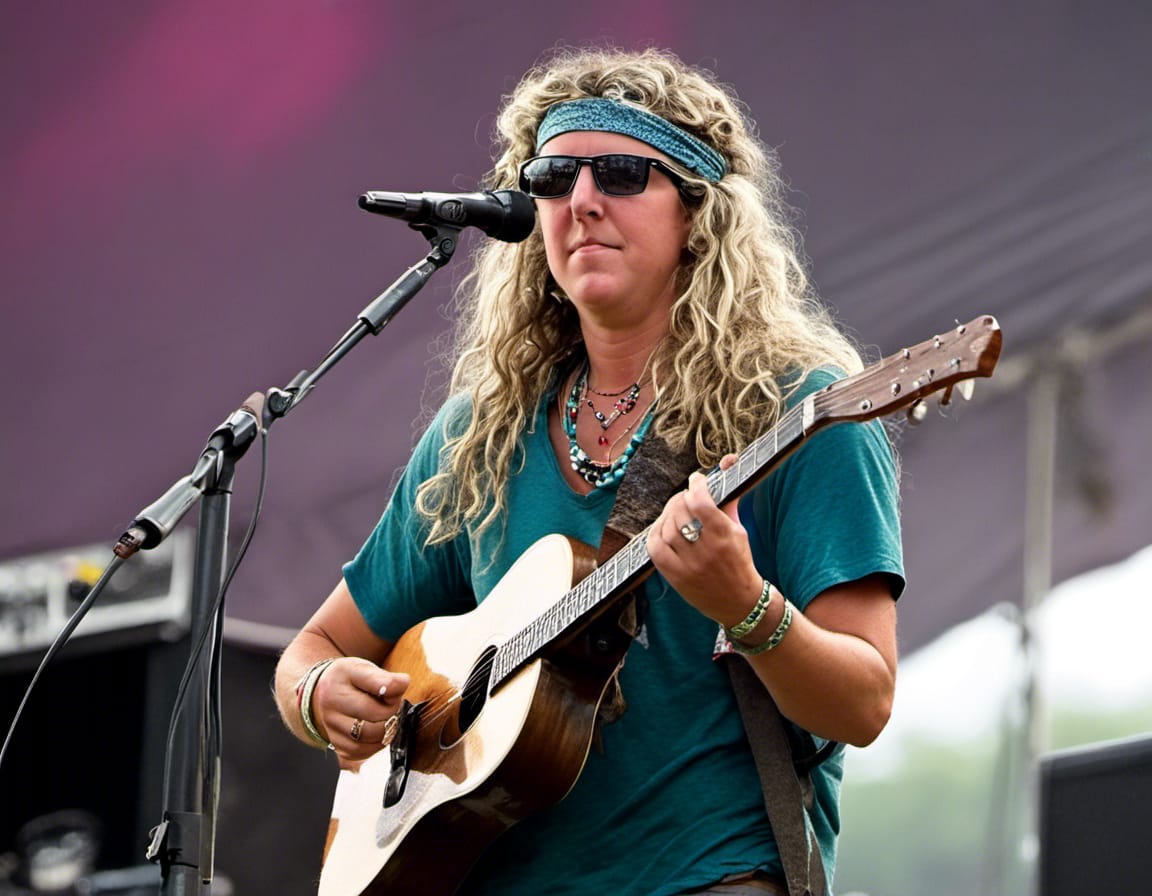 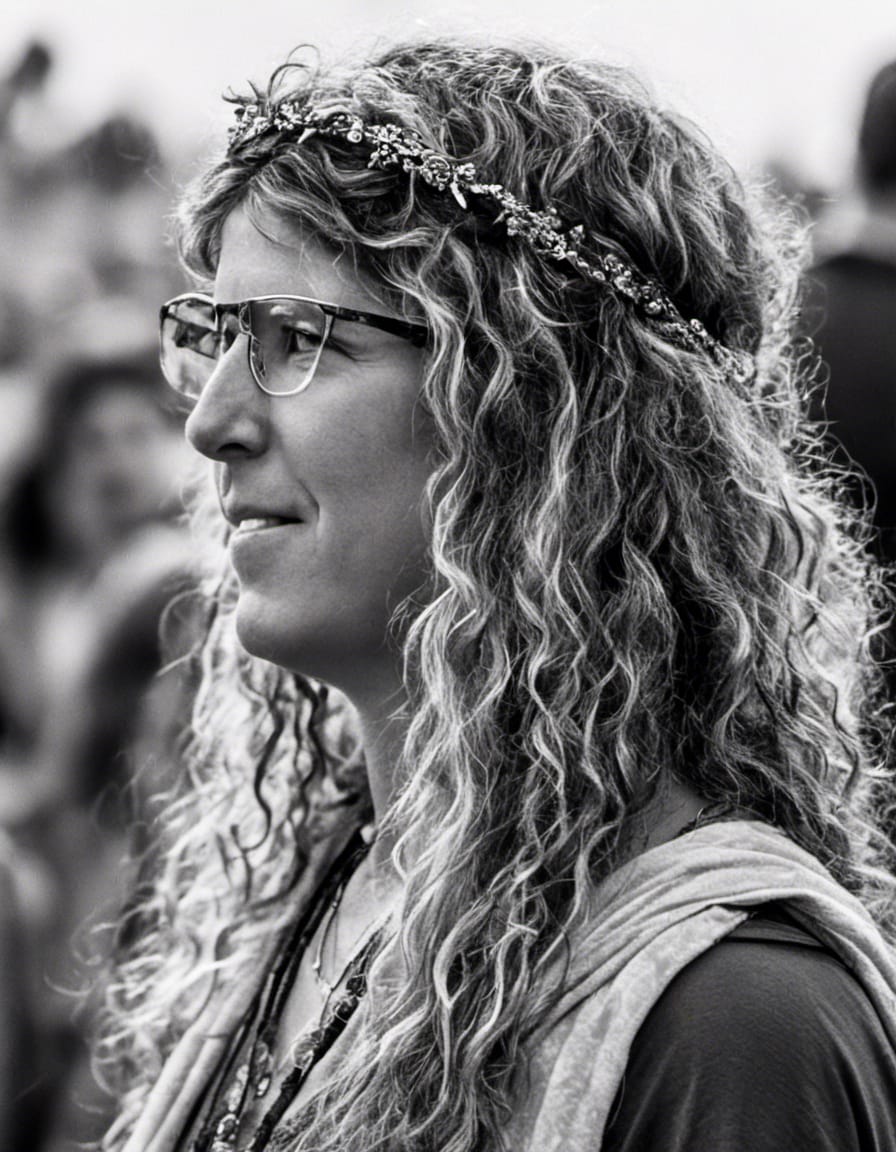 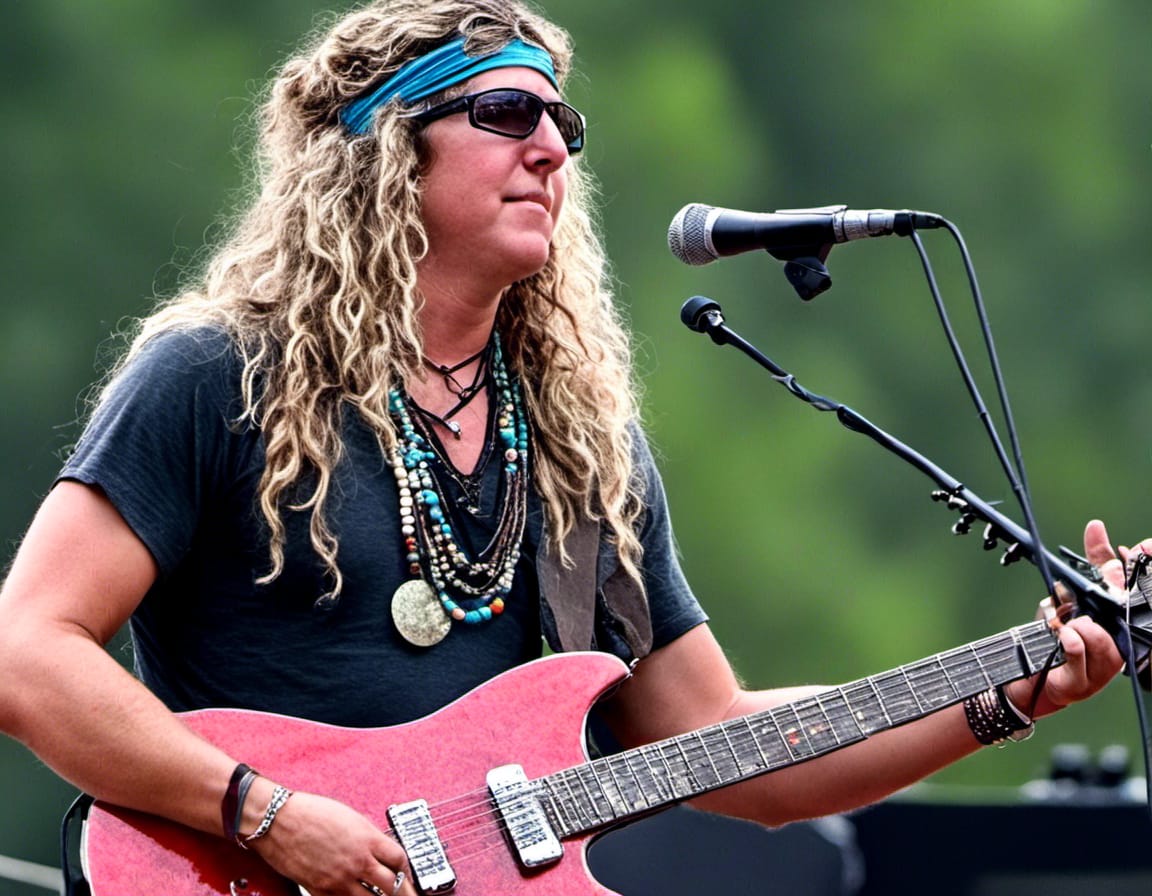 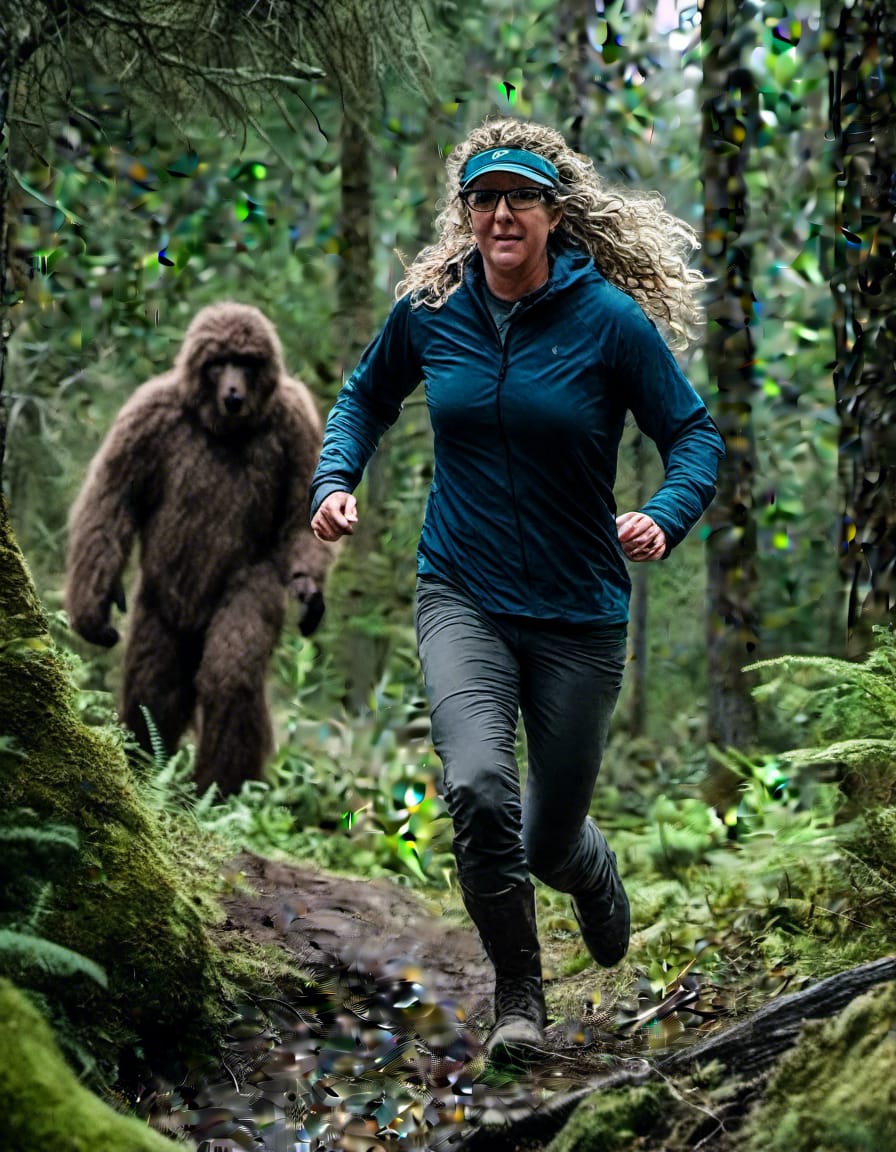 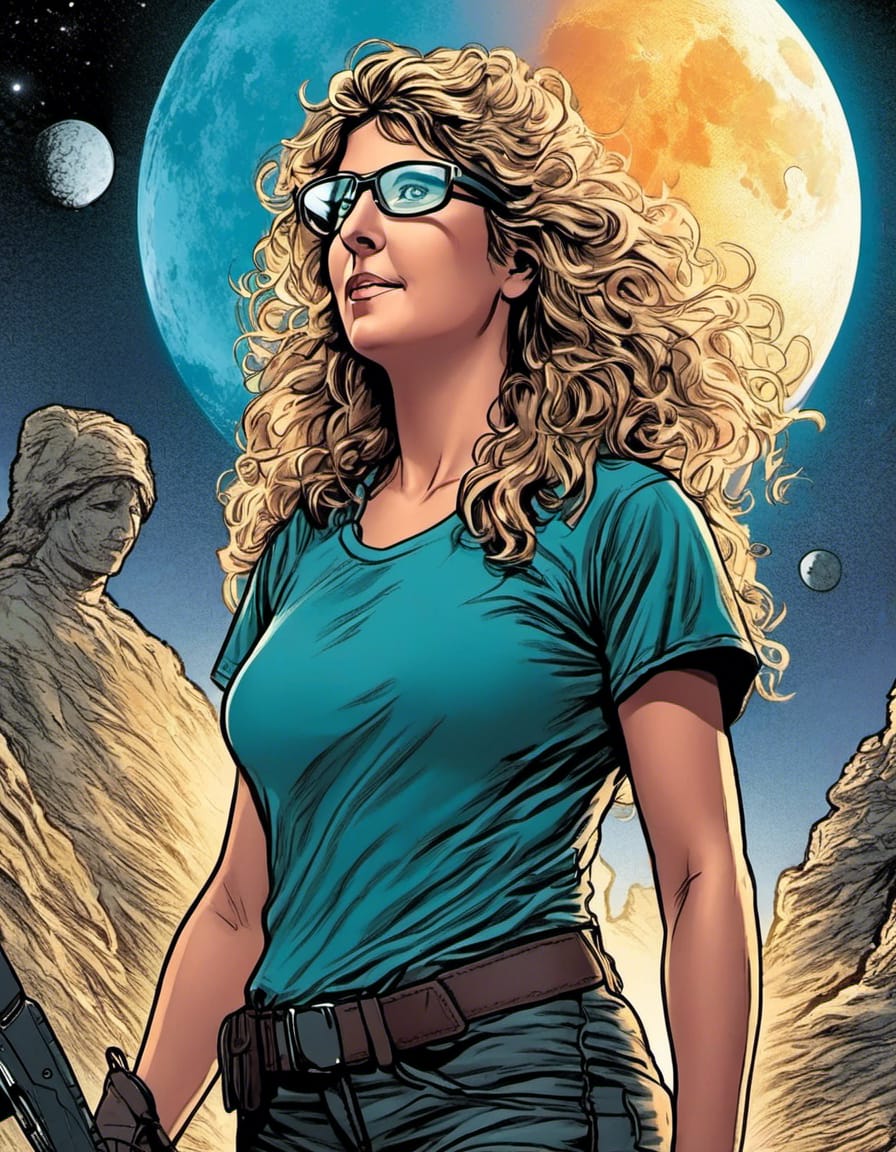 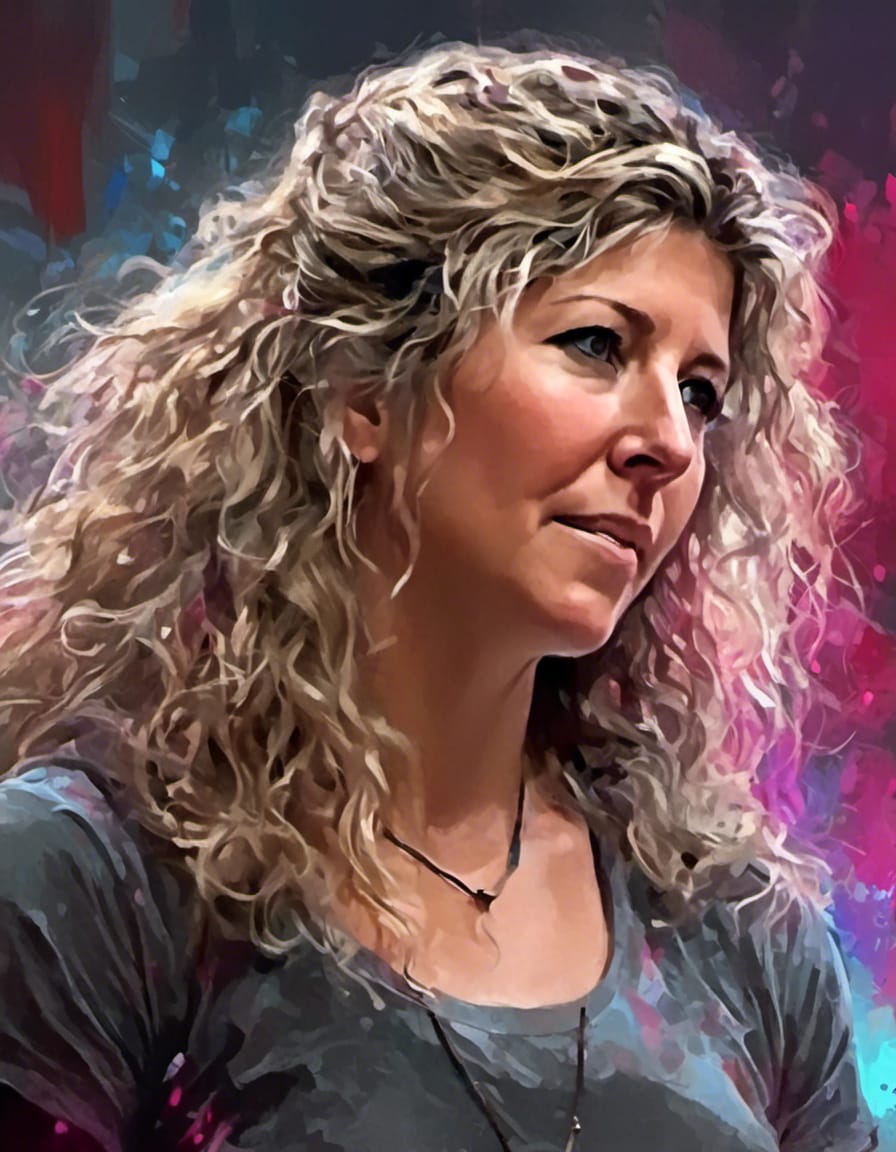 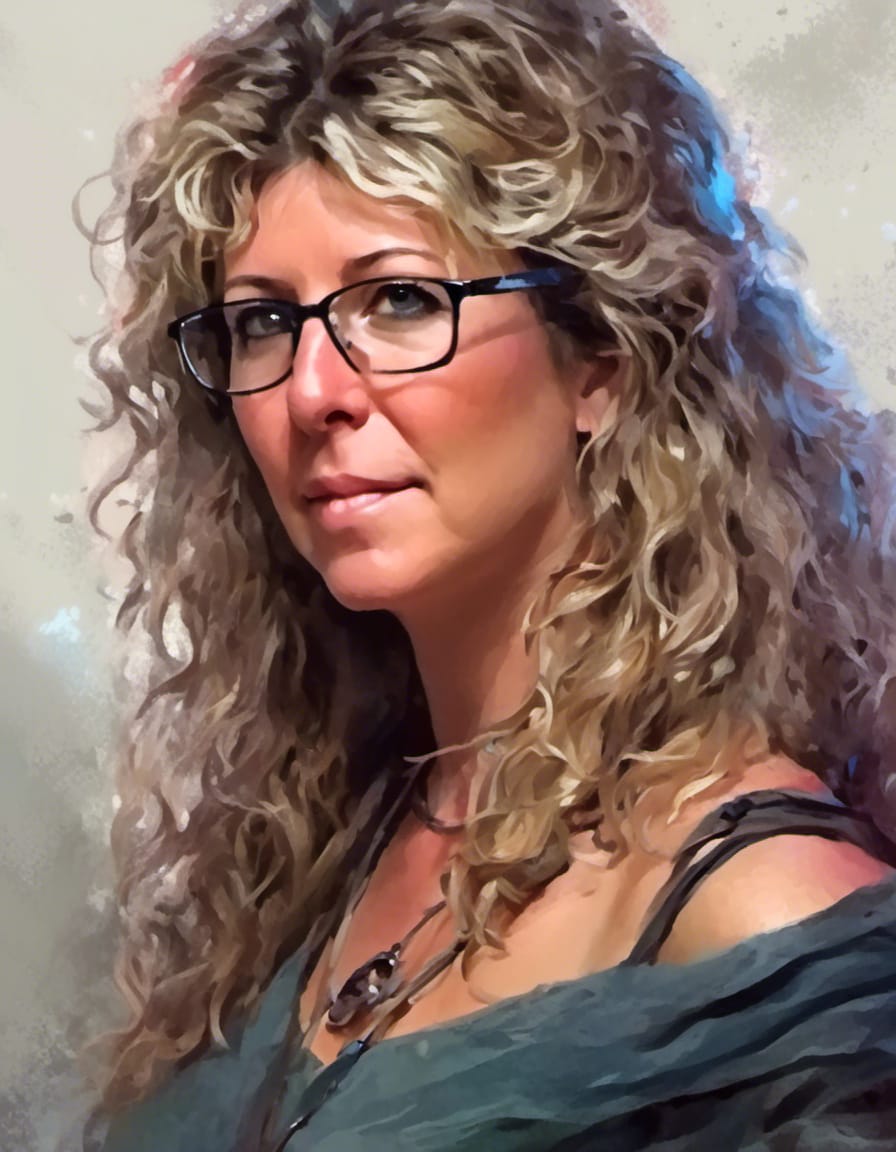 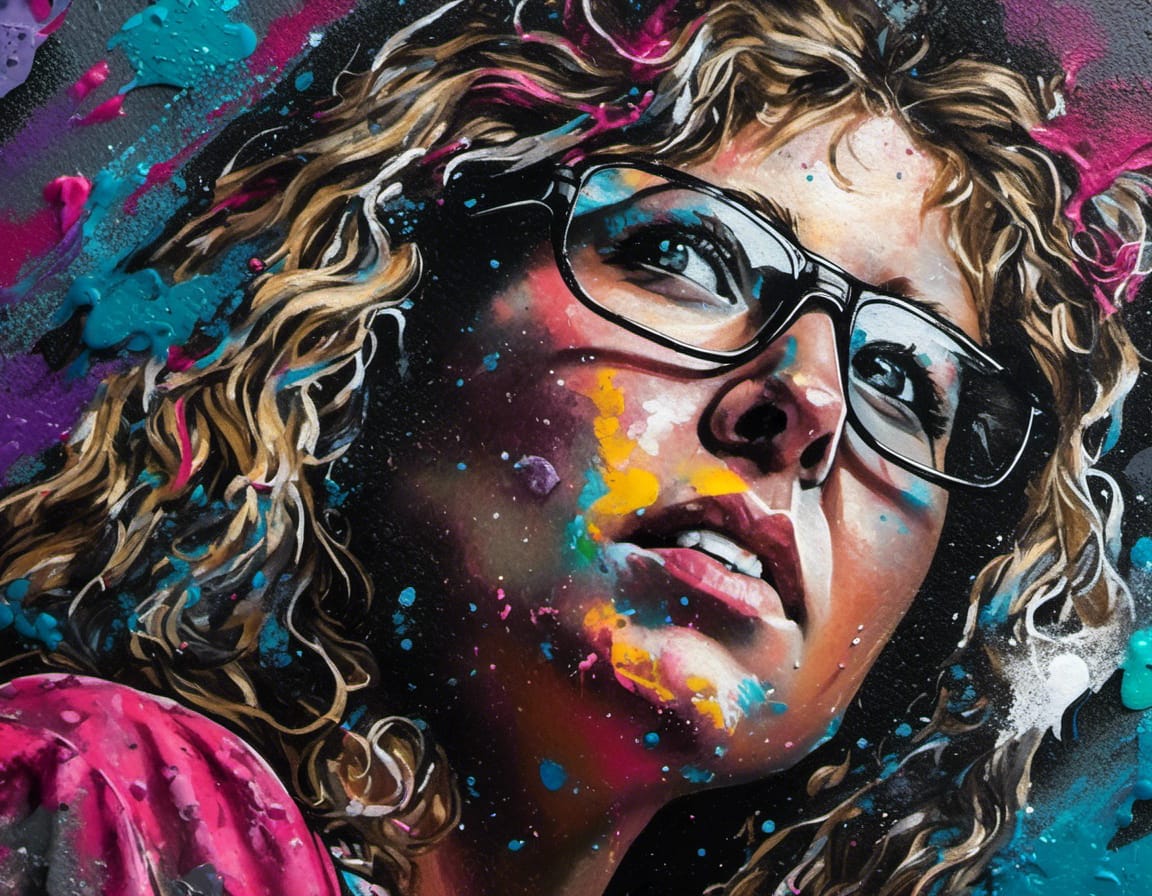 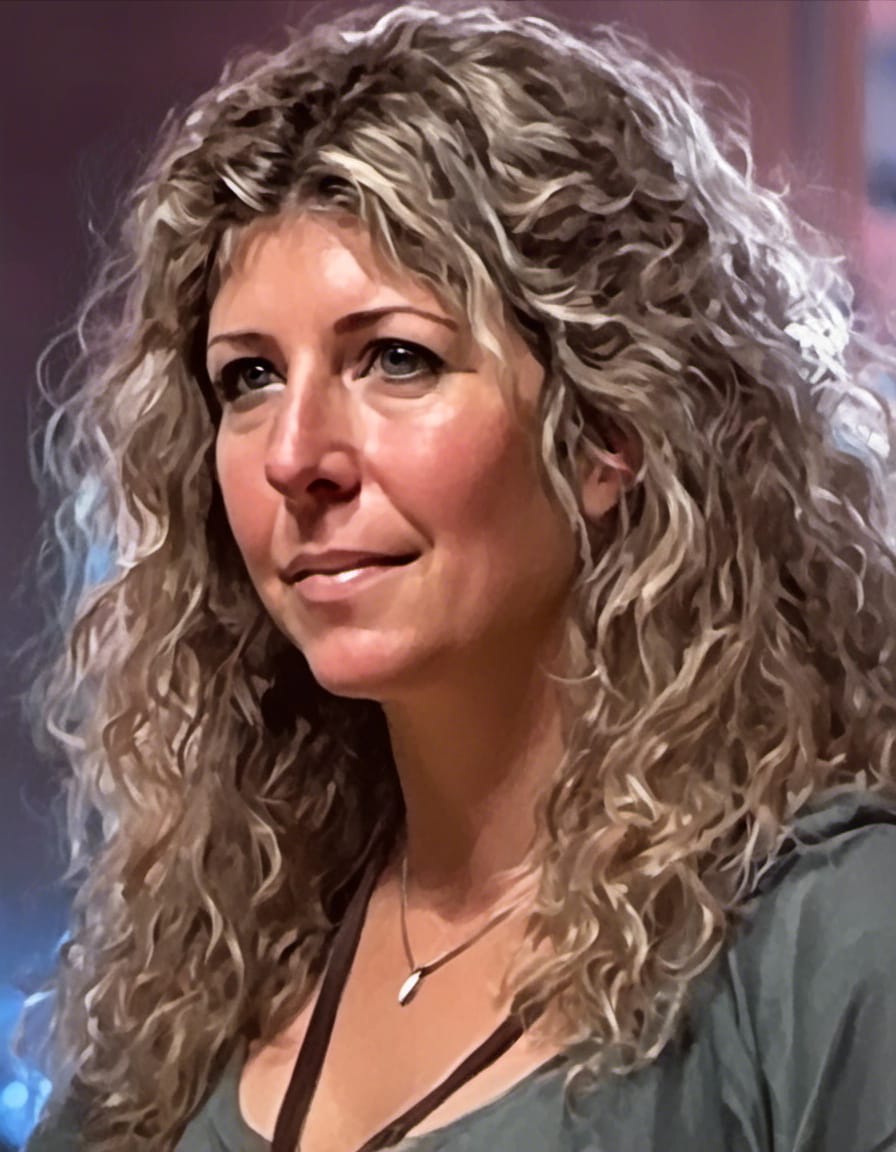 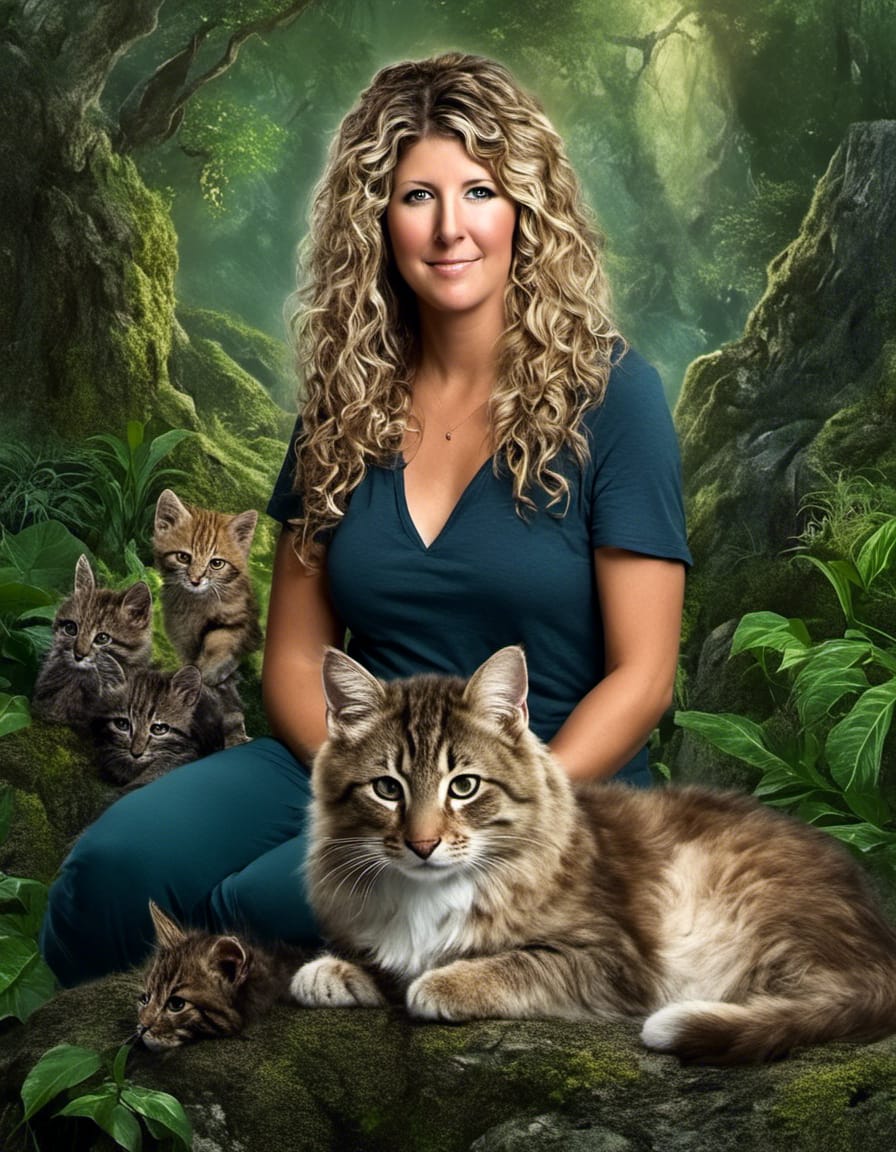 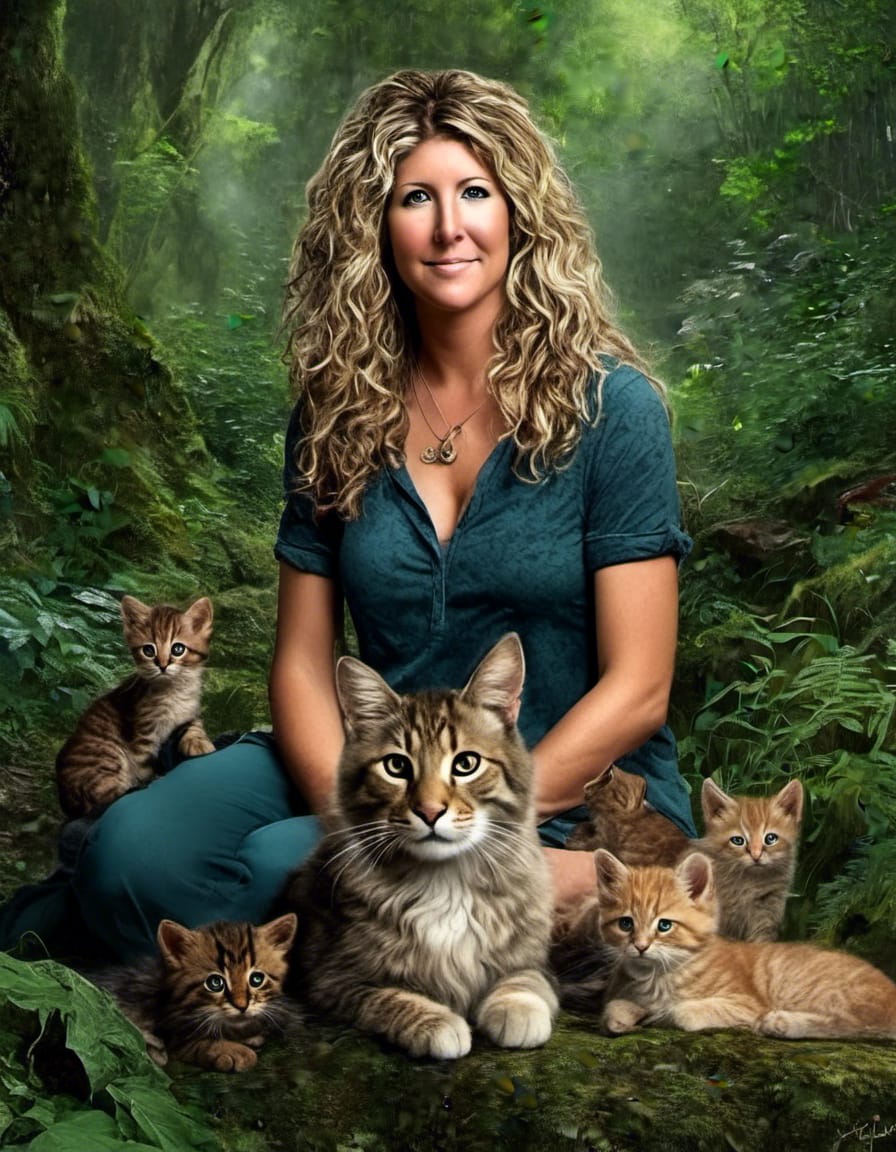 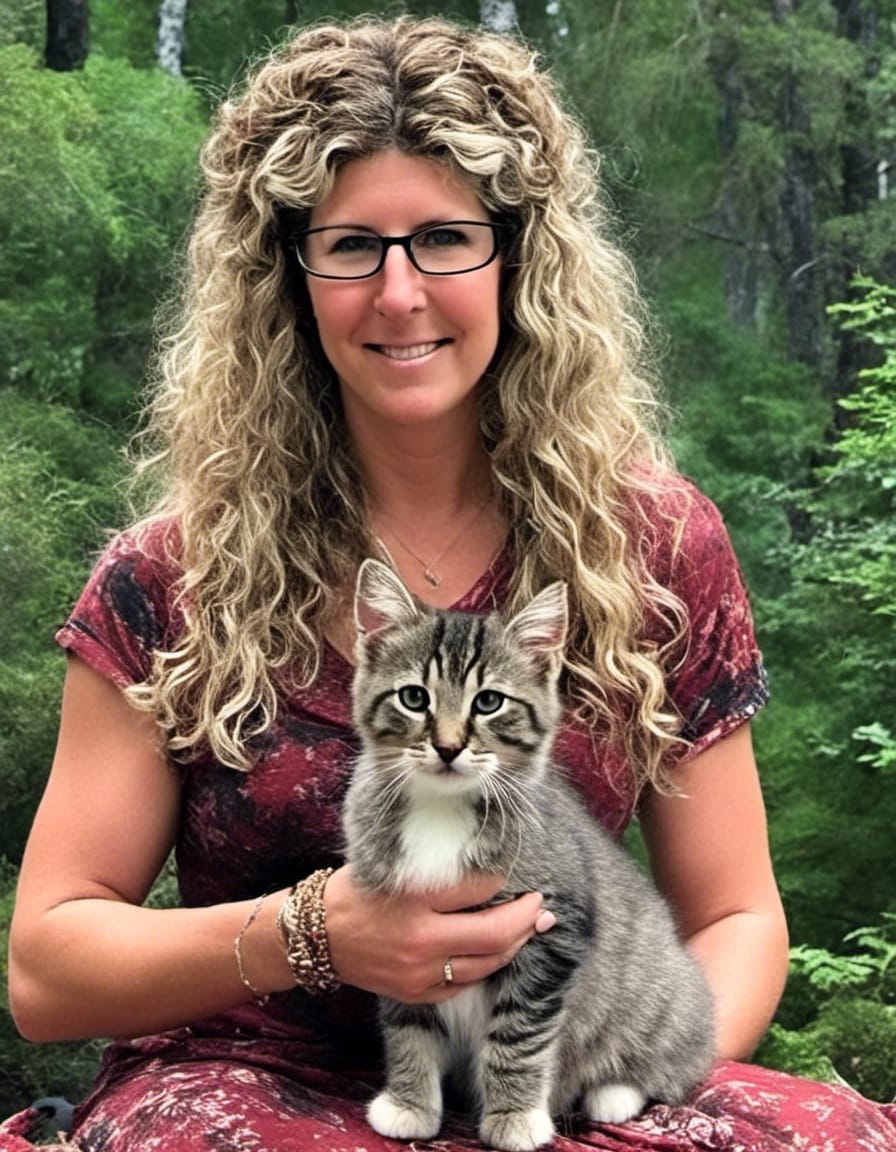 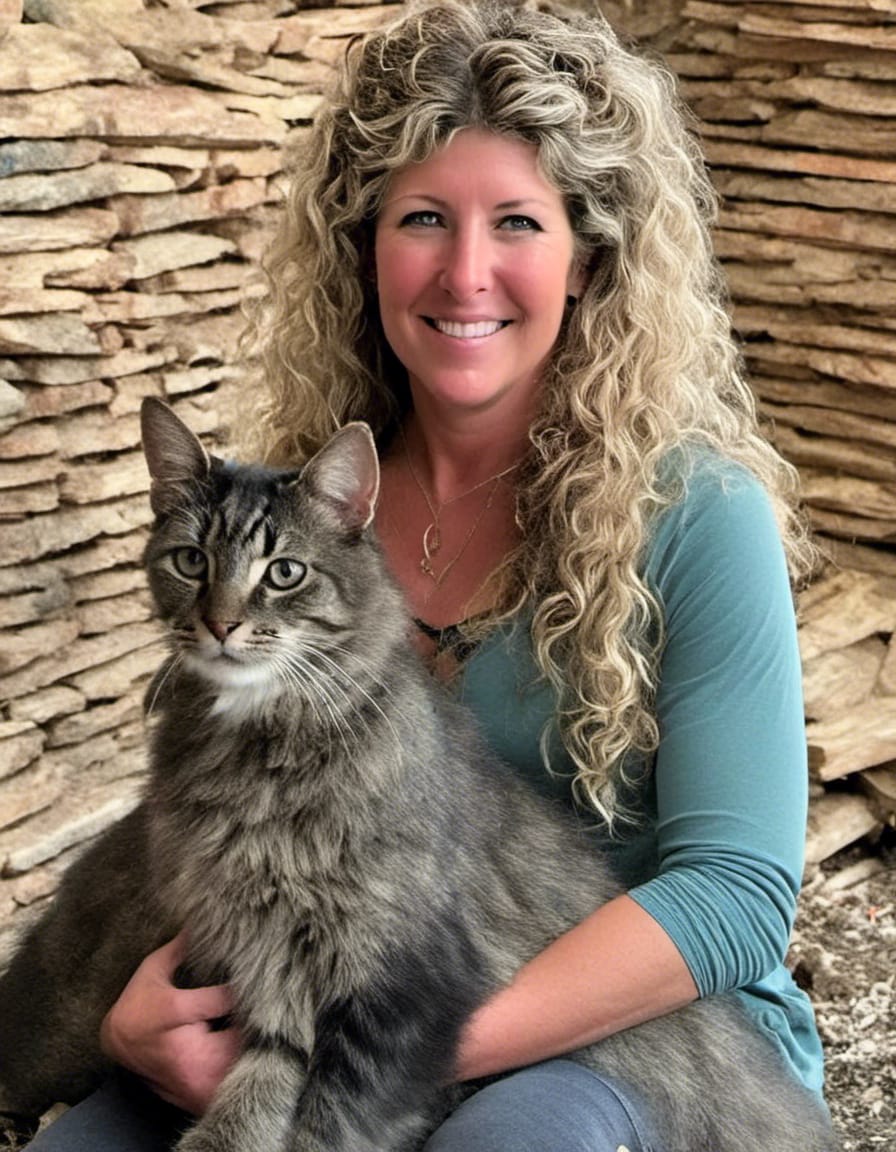 Our grown children
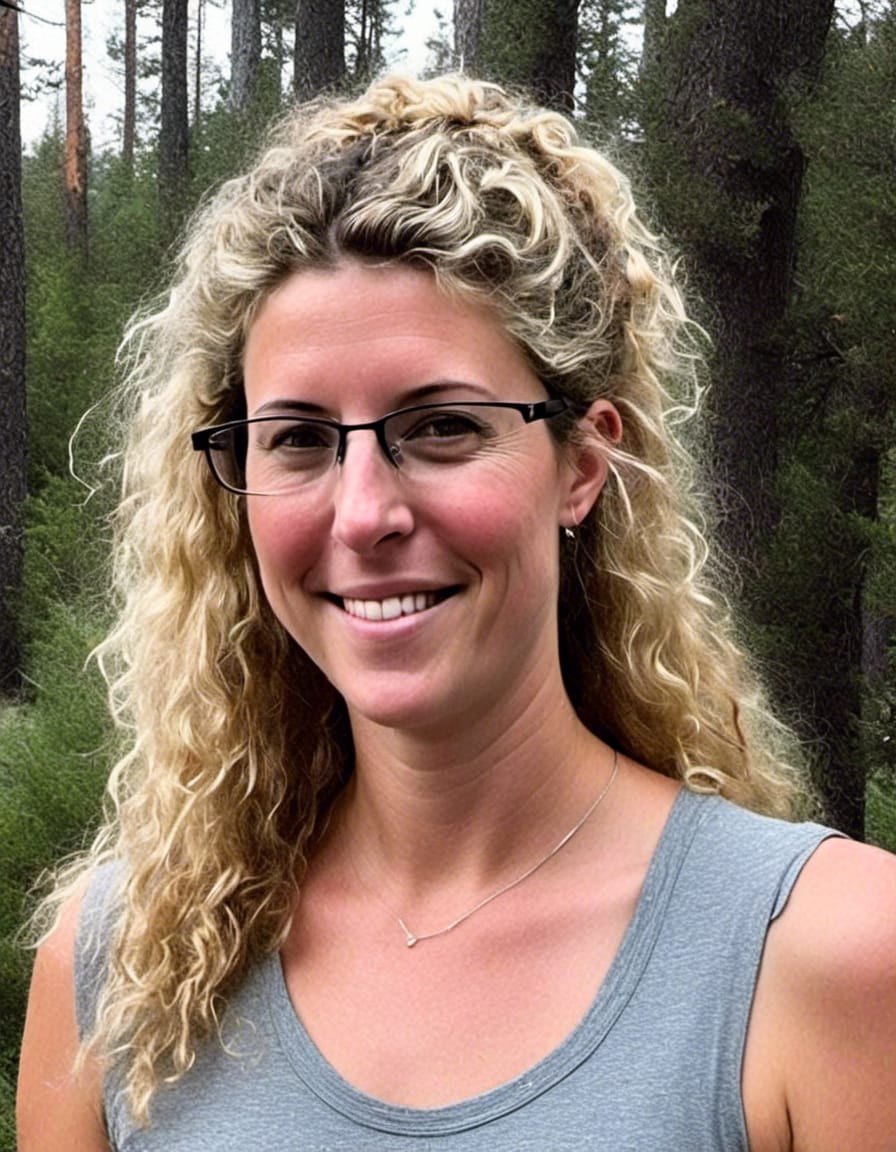 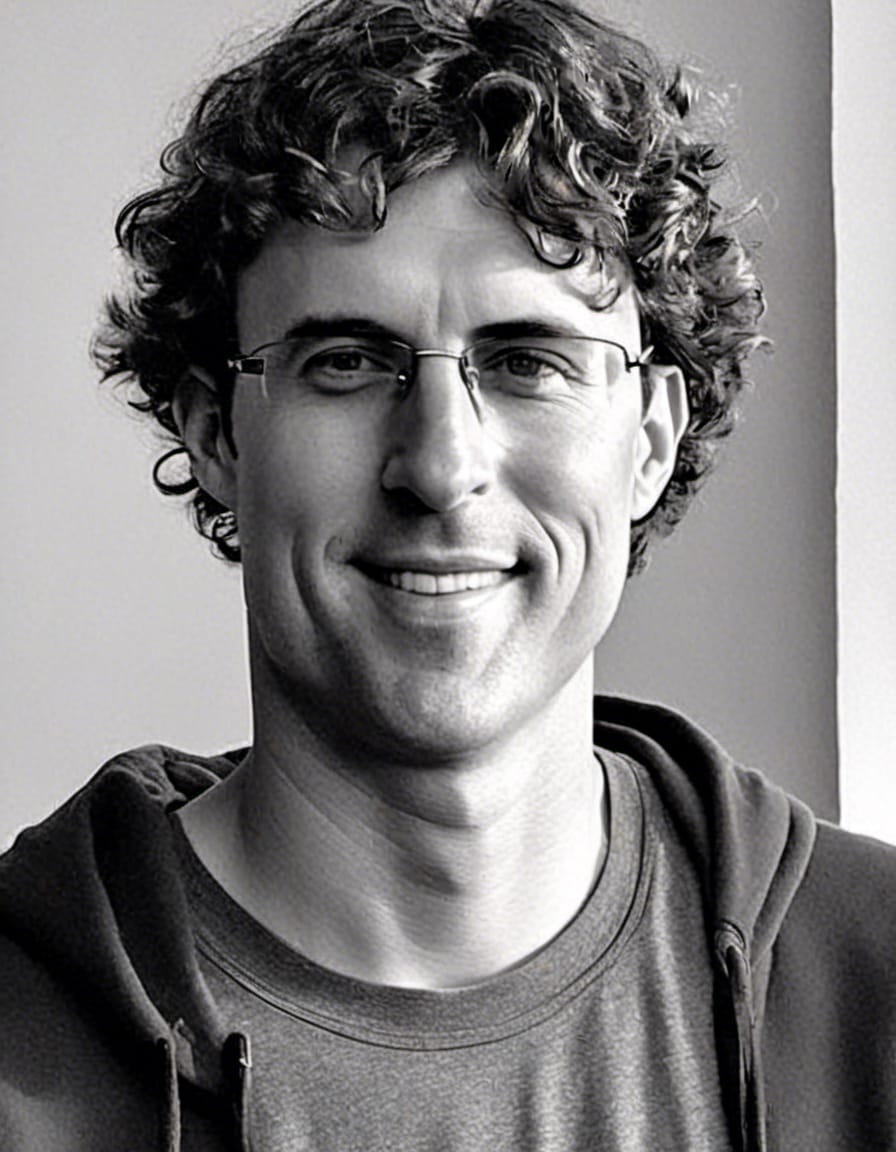 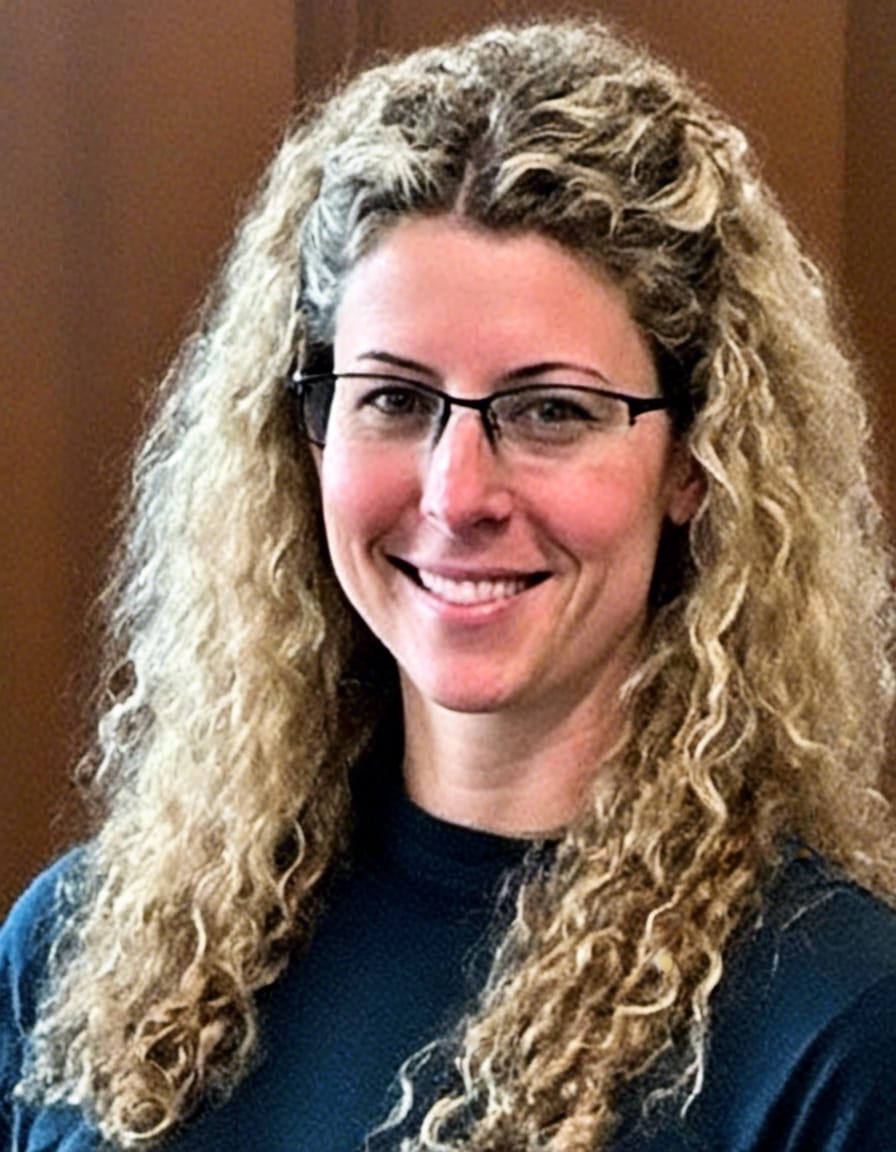 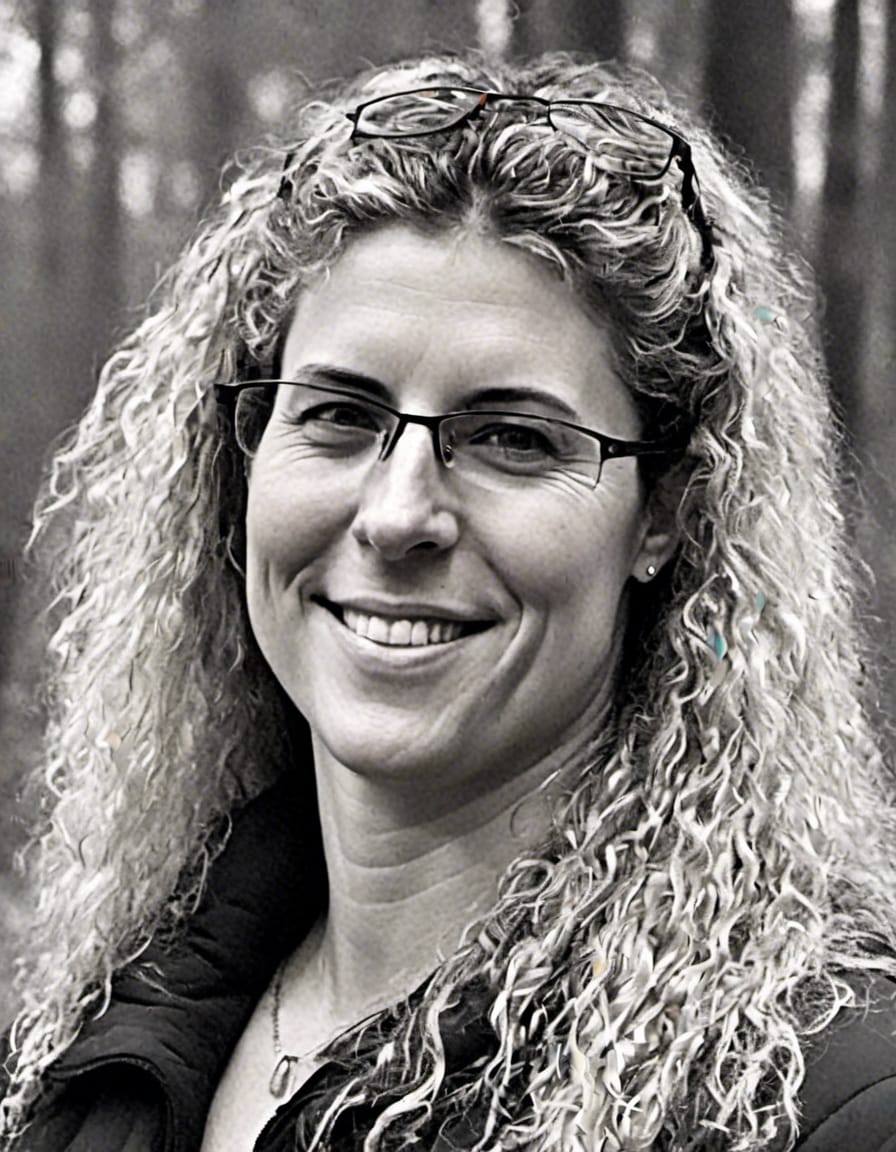 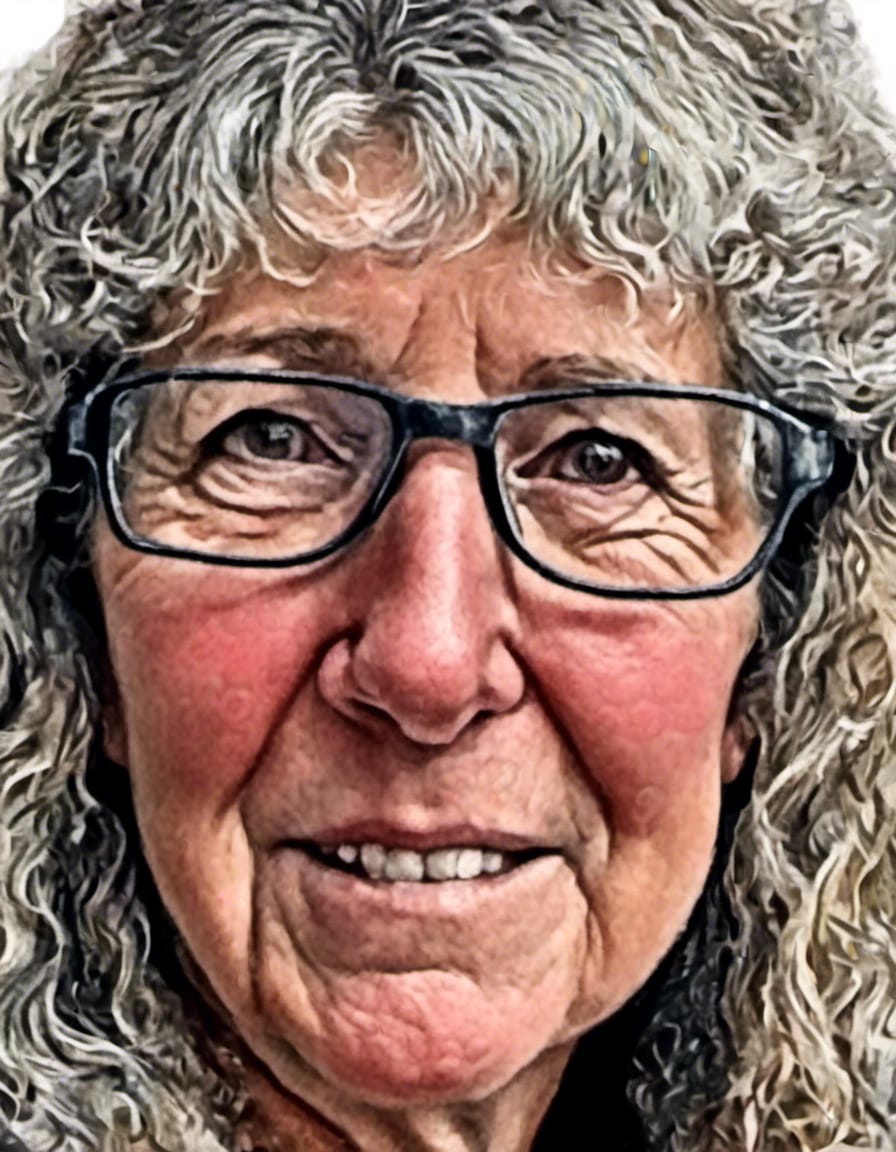 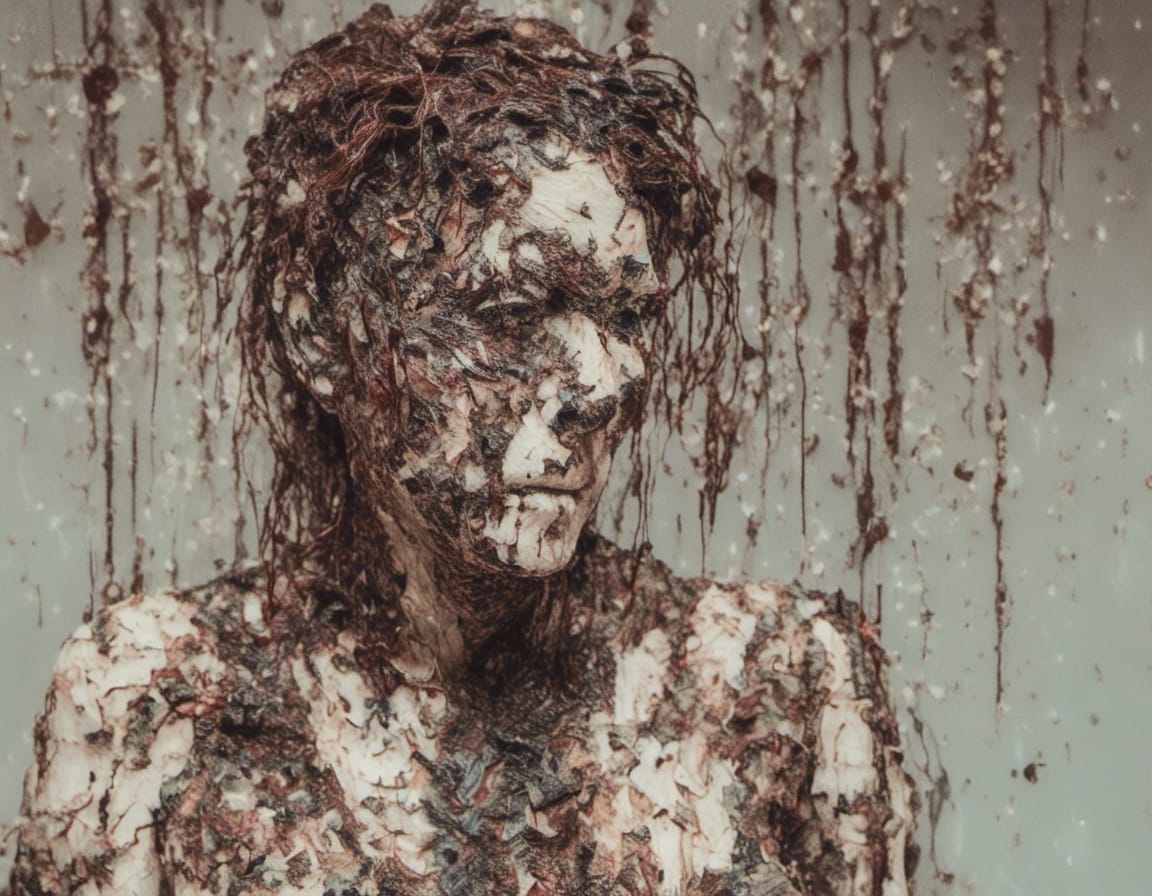 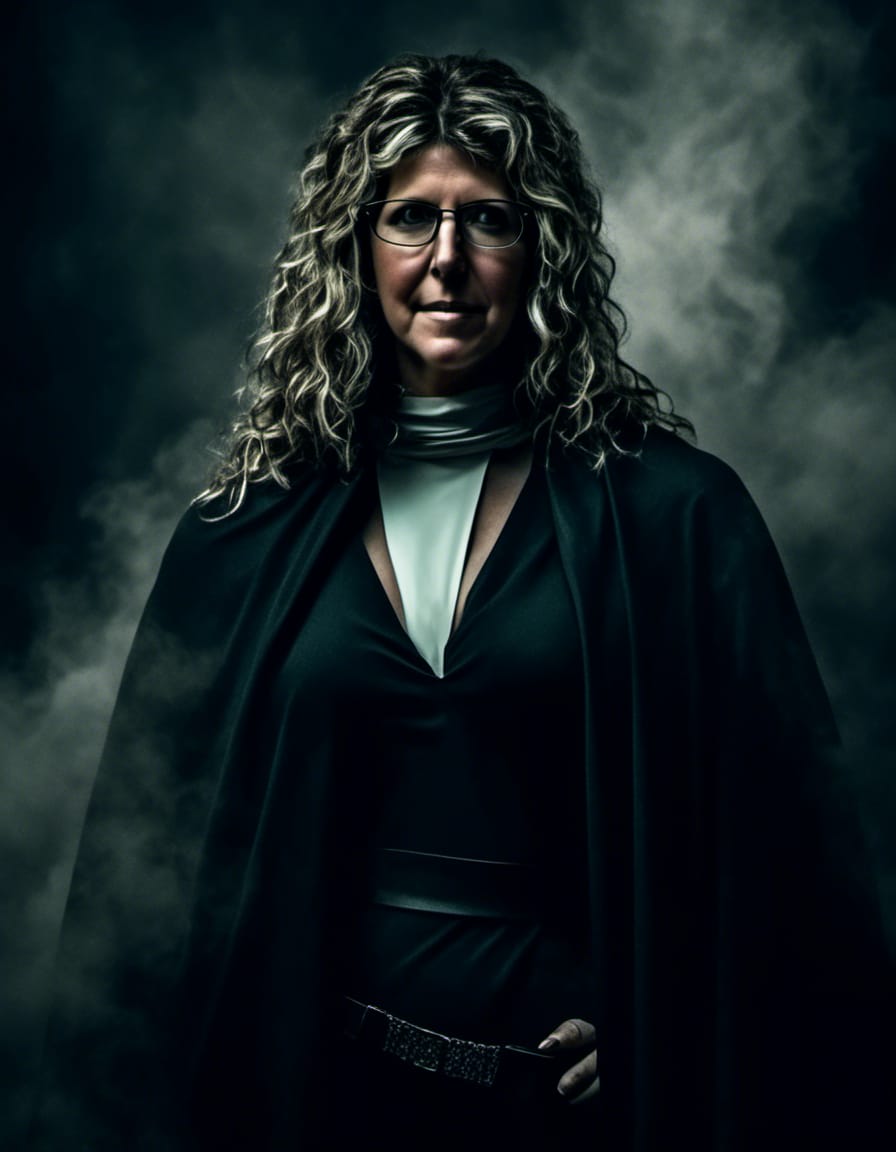 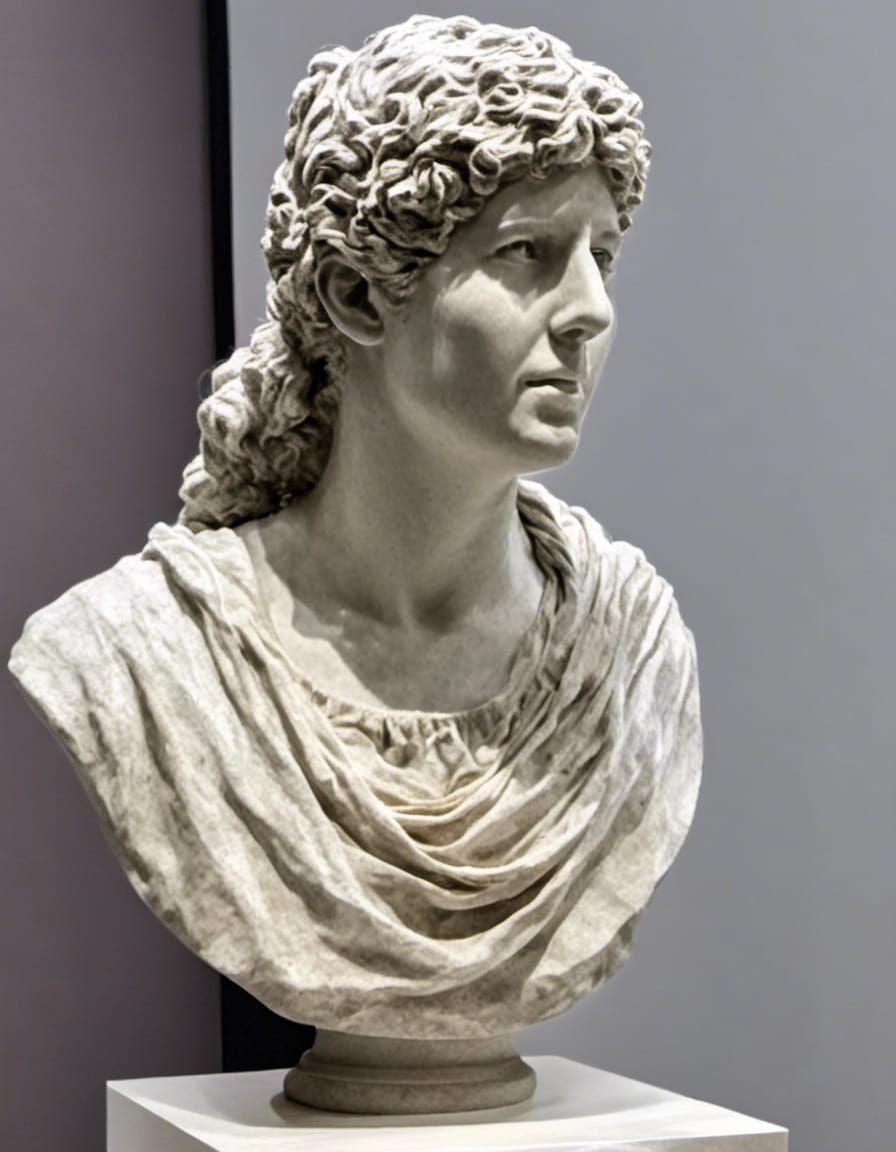 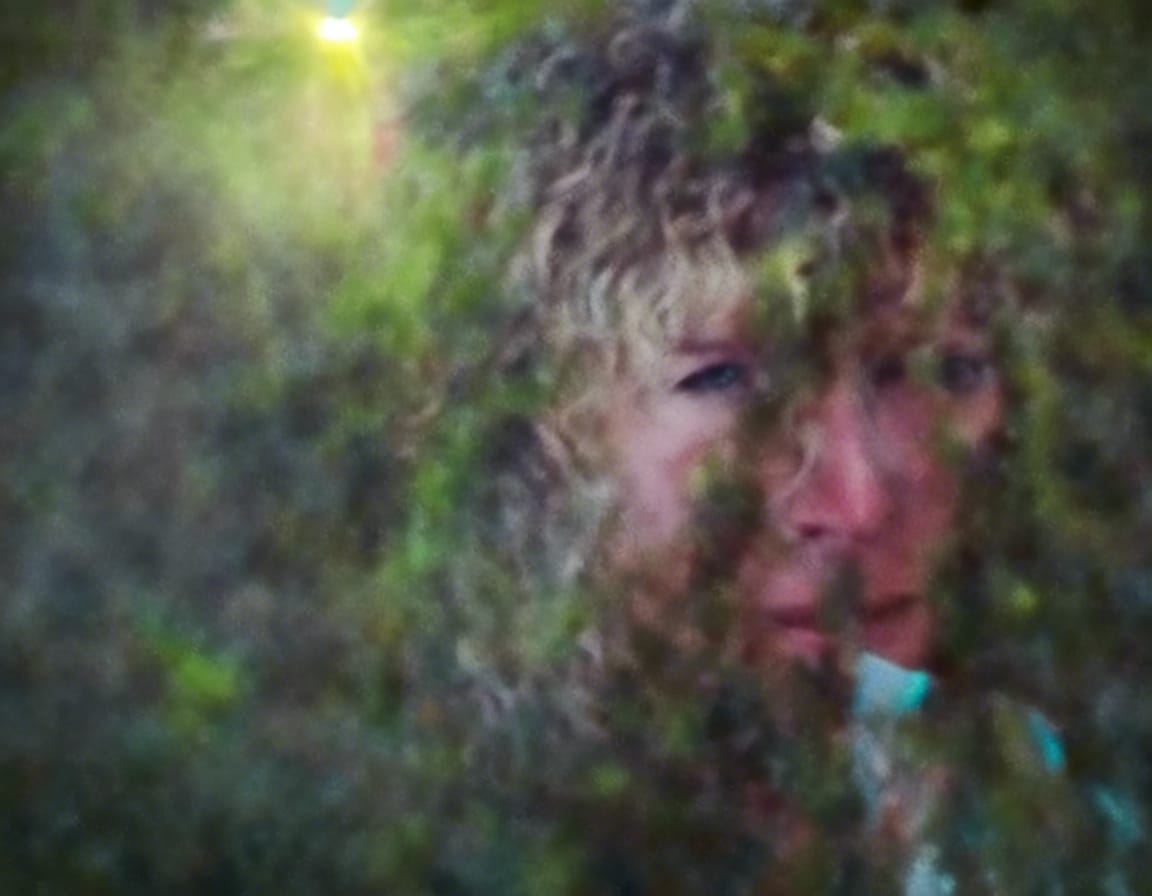 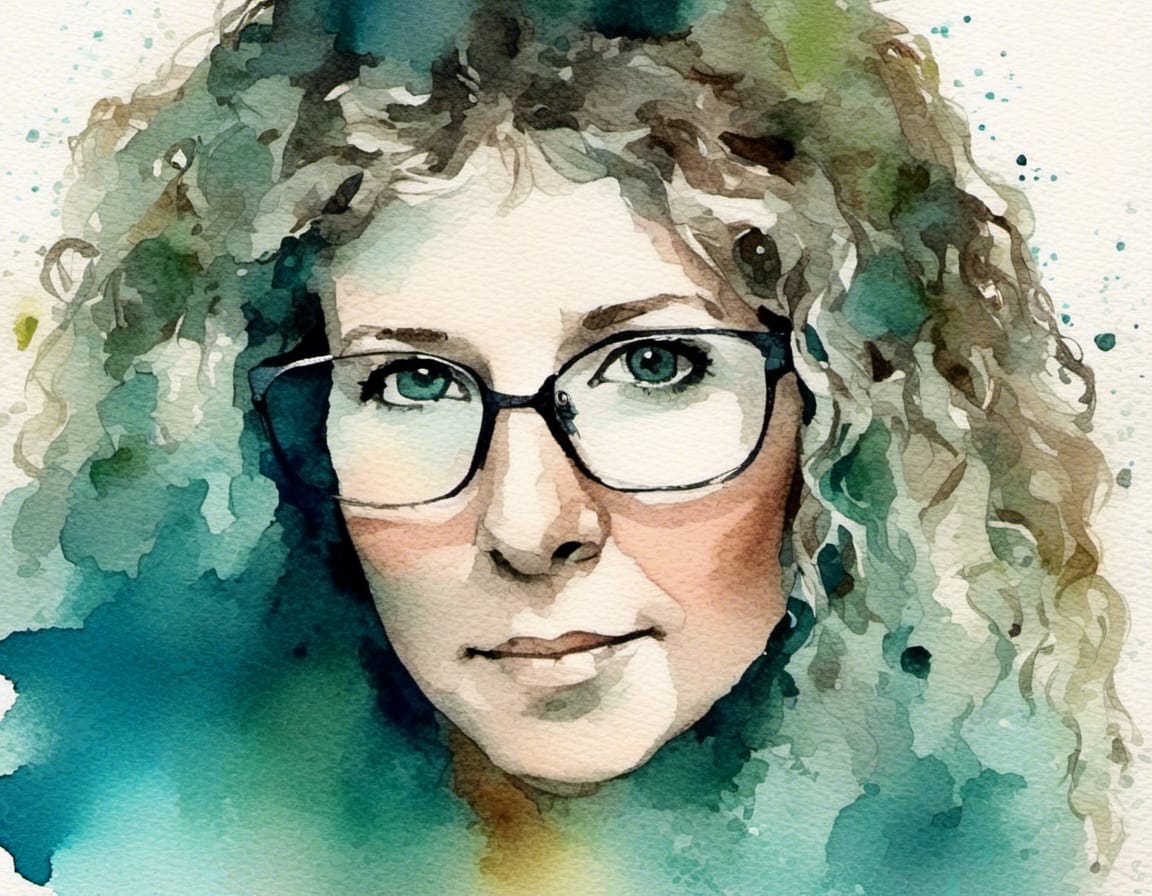 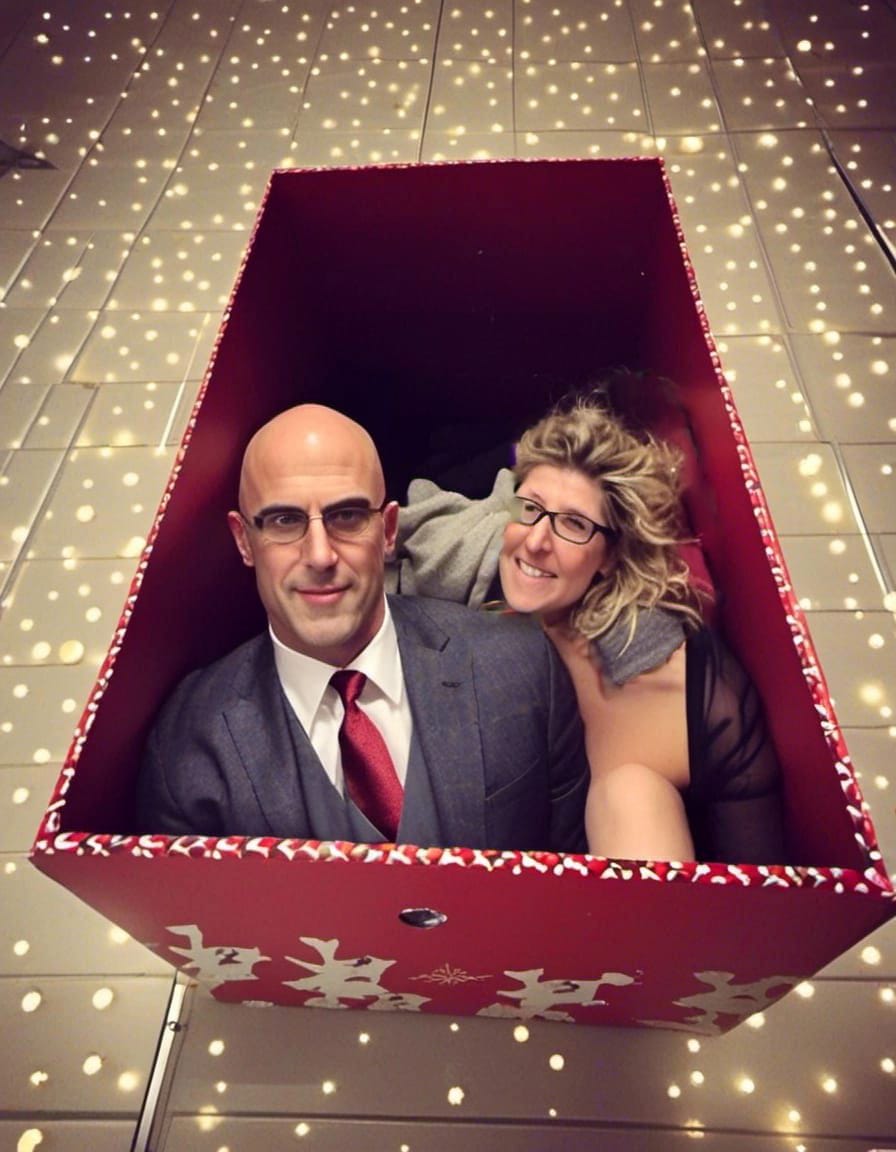 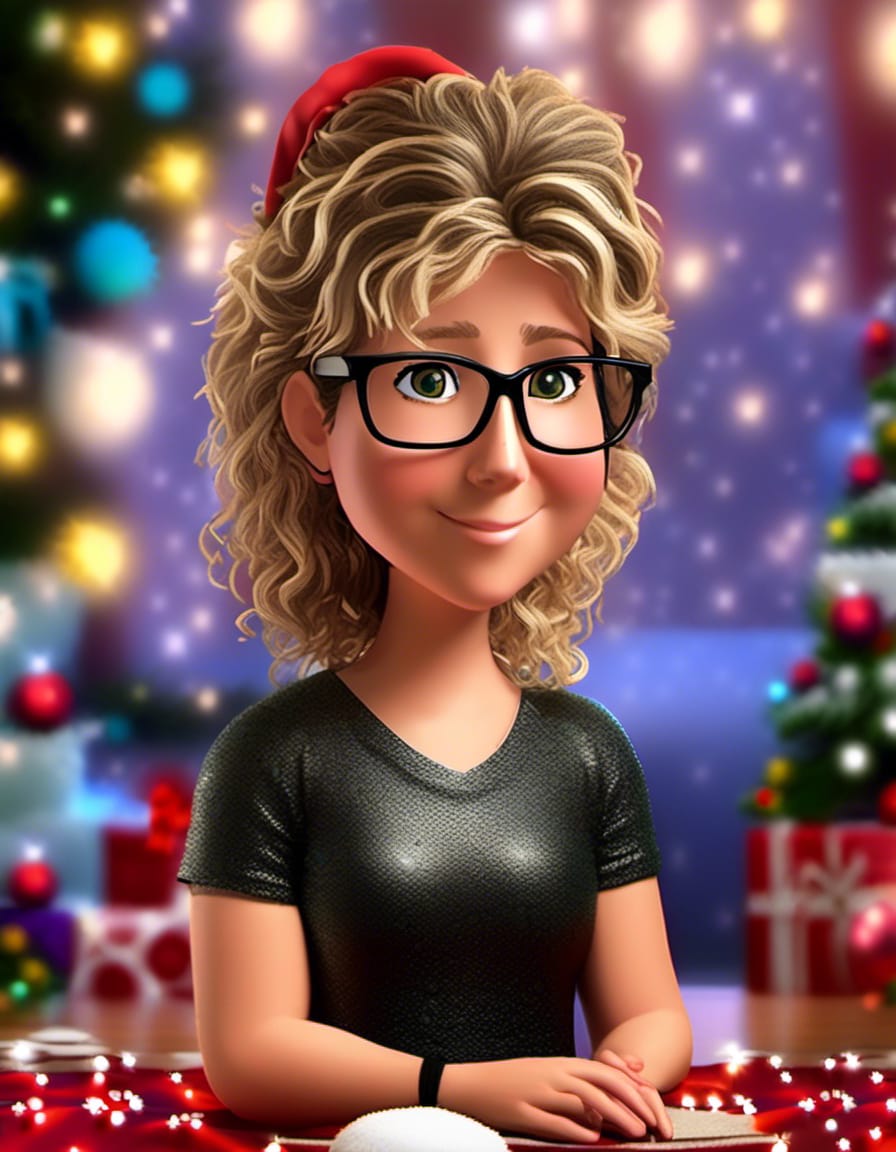 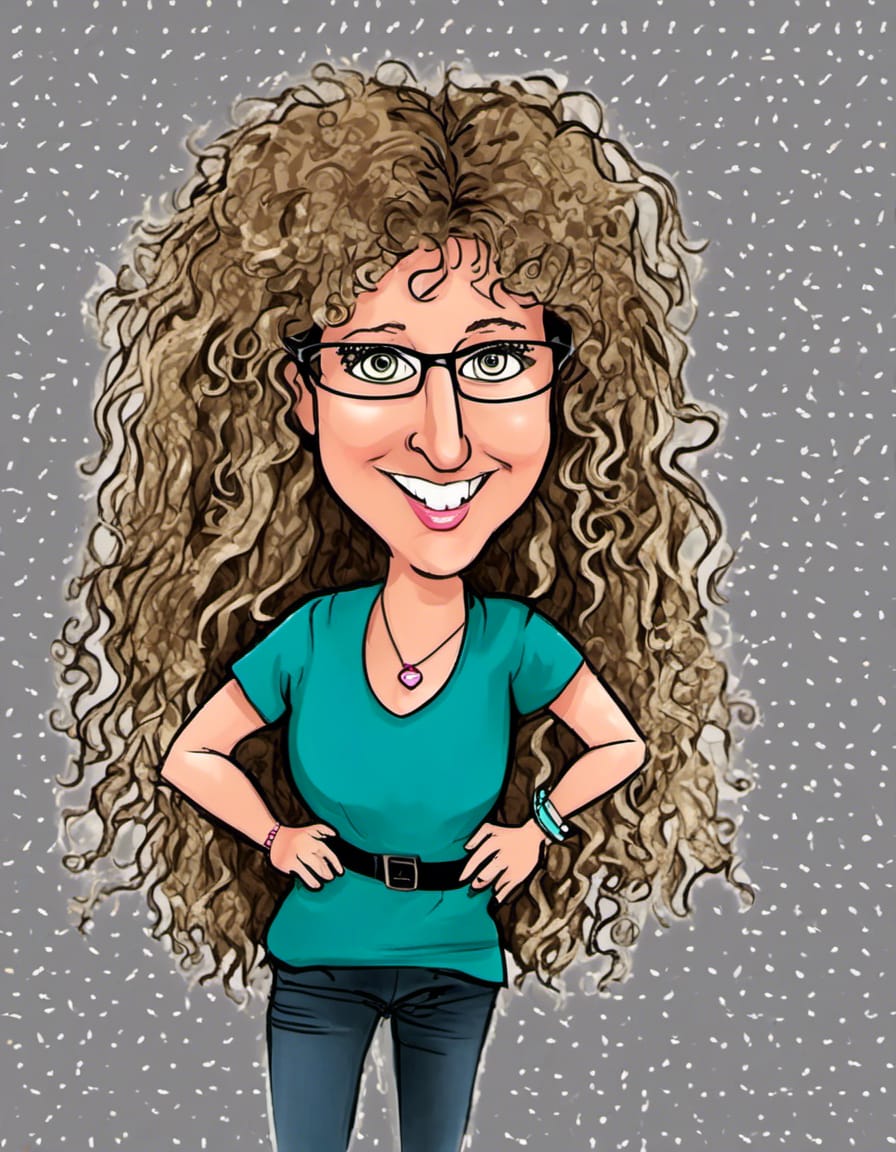 Merry Christmas
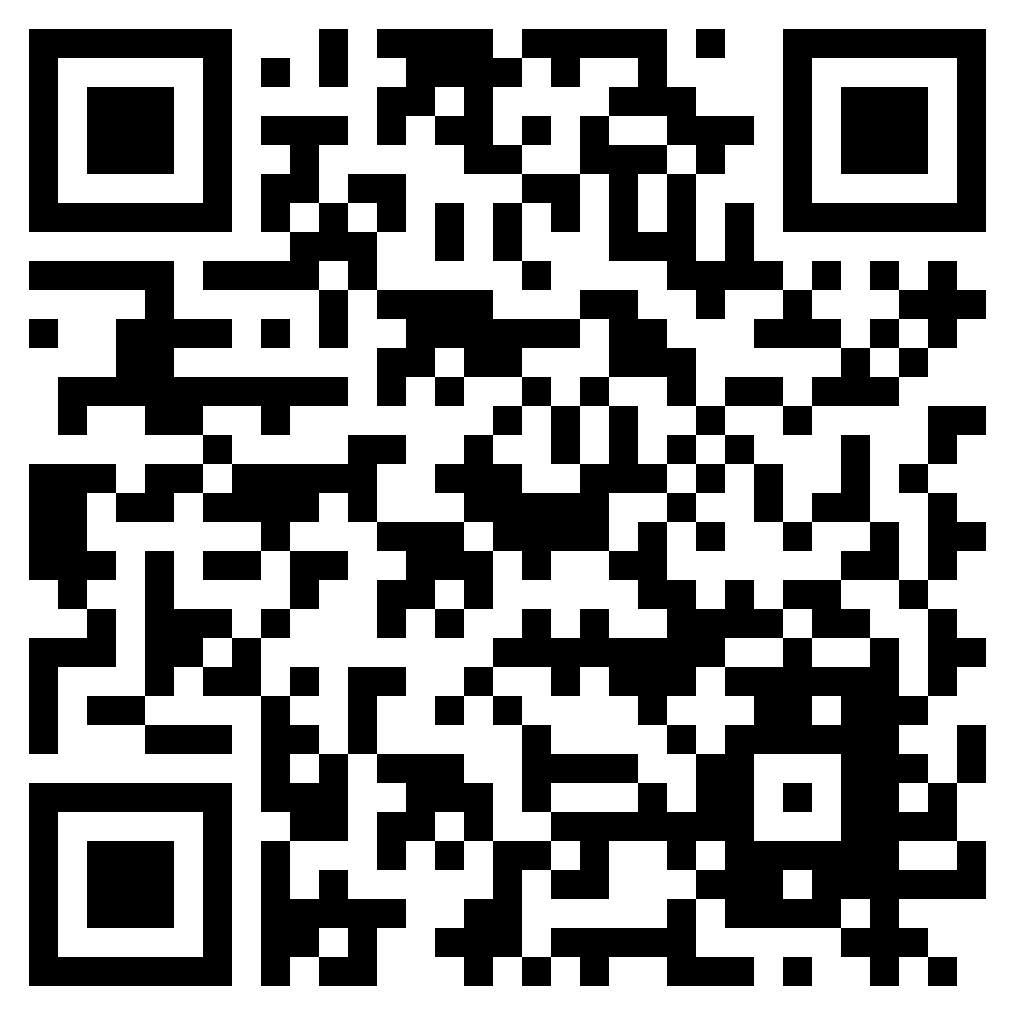 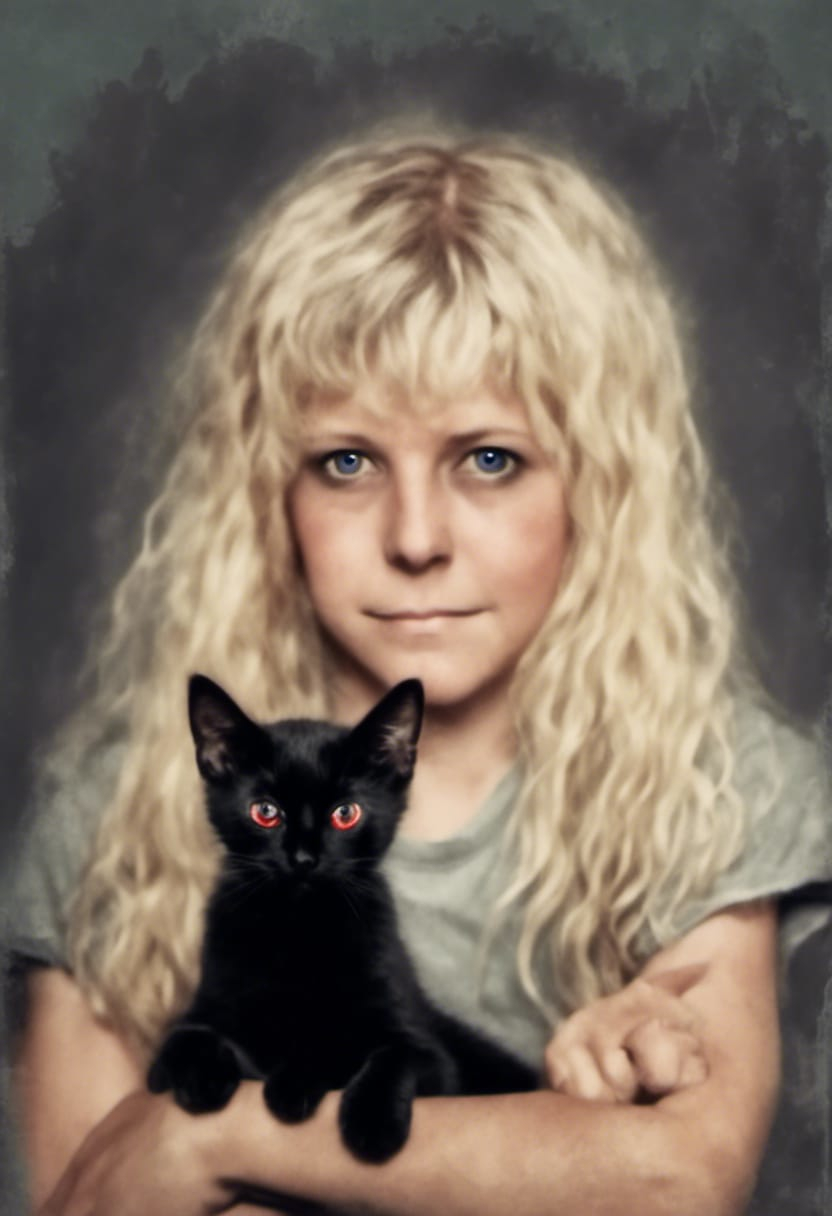